BİYOTEKNOLOJİ HUKUKU( İç Hukuk Ve Uluslararası Hukukta Biyogüvenlik - Biyoteknoloji ve Adli Bilimler )
Adli Bilimlerde Biyoloji ve Biyoteknoloji Kursu

28 Nisan 2013
ANKARA

Av. Devrim KARAKÜLAH – Av. Osman Fırat TURAN
DEVRİM HUKUK BÜROSU
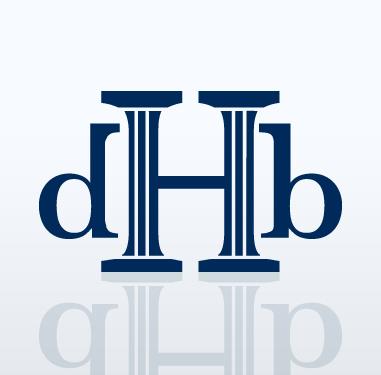 www.devrimhukuk.com
( A )
ULUSLARARASI HUKUK 
BİYOGÜVENLİK VE BİYOTEKNOLOJİ
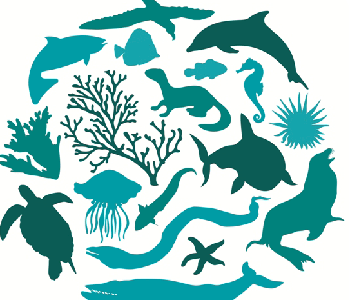 ULUSLARARASI HUKUK BİYOGÜVENLİK VE BİYOTEKNOLOJİ
BM Biyolojik Çeşitlilik Sözleşmesi 
 BM Cartagena Biyogüvenlik Protokolü
 BM Çölleşme ile Mücadele Sözleşmesi 
 BM İklim Değişikliği Çerçeve Sözleşmesi 
 Bazı Tehlikeli Kimyasalların ve Pestisitlerin Uluslararası  
     Ticaretinde Ön Bildirimli Kabul Usulüne Dair Rotterdam  
     Sözleşmesi 
 Akdenizde Tehlikeli Atıkların Sınırötesi Hareketleri ve     
     Bertarafından Kaynaklanan Kirliliğin Önlenmesi  
     Protokolü (Barselona Protokolü)
 Karadenizin Kirliliğe Karşı Korunması Sözleşmesi (Bükreş Protokolü)
 Ozon Tabakasını İncelten Maddelere Dair Montreal Protokolü
 Tehlikeli Atıkların Sınır Ötesi Taşınması ve Bertarafının  
     Kontrolüne İlişkin Basel Konvansiyonu 
 Biyolojik Silahlar Sözleşmesi
BM BİYOLOJİK ÇEŞİTLİLİK SÖZLEŞMESİ
1992 yılında Rio de Jenerio’da imzalanmıştır.

Türkiye 1992 de imzalamış, 26.12.1996 da onaylamış, 14.05.1997 de de yürürlüğe girmiştir. 

Sözleşmenin amacı;  

	biyolojik çeşitliliğin korunması,  
	
	bu çeşitliliğinin unsurlarının sürdürülebilir kullanımı, 

	genetik kaynaklar ve teknoloji üzerinde sahip 	olunan bütün hakları dikkate almak kaydıyla, bu 	kaynaklara gereğince erişimin ve ilgili teknolojilerin 	gereğince transferinin sağlanması ve uygun 	finansmanın tedariki de dahil olmak üzere, genetik 	kaynakların kullanımından doğan yararların adil ve	hakkaniyete uygun paylaşımıdır.
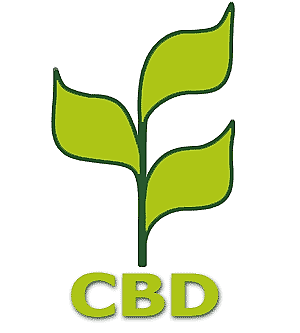 AMAÇ
BM BİYOLOJİK ÇEŞİTLİLİK SÖZLEŞMESİ
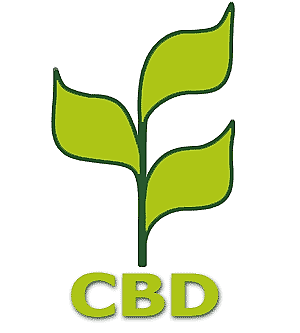 “Biyolojik çeşitlilik”, 
diğerlerinin yanı sıra kara, deniz ve diğer su ekosistemleri ile bu ekosistemlerin bir parçası olduğu ekolojik kompleksler de dahil olmak üzere tüm kaynaklardan canlı organizmalar arasındaki farklılaşma anlamındadır; türlerin kendi içindeki ve türler arasındaki çeşitlilik ve ekosistem çeşitliliği de buna dahildir.

“Biyolojik kaynaklar”, 
genetik kaynakları, organizmaları veya parçalarını, popülasyonları veya ekosistemlerin insanlık için şimdiden veya gelecekte kullanım imkanı veya değeri olan diğer biyotik unsurlarını kapsar,

“Biyoteknoloji”, 
özgün bir kullanım amacıyla ürünler veya prosesler meydana getirmek veya varolanları değişime uğratmak üzere biyolojik sistemlerin, canlı organizmaların veya bunların türevlerinin kullanıldığı her türlü teknolojik uygulama anlamındadır.
TERİMLER
BM BİYOLOJİK ÇEŞİTLİLİK SÖZLEŞMESİ
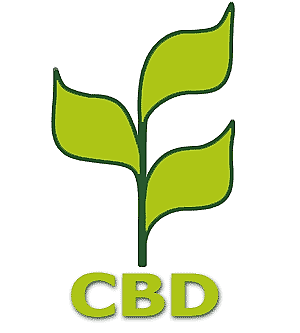 “Genetik kaynakların menşe ülkesi”, 
“in-situ” koşullarda bu genetik kaynaklara sahip olan ülke anlamındadır.

“Genetik kaynakları sağlayan ülke”, 
hem yabani hem de evcilleştirilmiş türlerin popülasyonları dahil olmak üzere “in-situ” kaynaklardan toplanmış veya menşei bu ülkede olsun ya da olmasın “ex-situ” kaynaklardan alınmış genetik kaynakları temin eden ülke anlamındadır.

“Evcilleştirilmiş veya kültüre alınmış türler”, 
ihtiyaçlarını karşılamak için insanlar tarafından evrim süreci etkilenmiş türler anlamındadır.

“Ekosistem”, 
bitki, hayvan ve mikro-organizma toplulukları ile bunların cansız çevrelerinin işlevsel bir birim olarak karşılıklı etkileşen dinamik bir kompleksi anlamındadır.
.
TERİMLER
BM BİYOLOJİK ÇEŞİTLİLİK SÖZLEŞMESİ
“Ex-situ” koruma”, 
biyolojik çeşitlilik elemanlarının kendi doğal yaşam ortamları dışında korunması anlamındadır.

“Genetik materyal”, 
işlevsel kalıtım birimleri içeren, bitki, hayvan, mikrop veya başka menşeli olan her türlü materyal anlamındadır.

“Genetik kaynaklar”, 
bugün veya gelecek için değer taşıyan genetik materyal anlamındadır.

“In-situ koşullar”, 
genetik kaynakların ekosistemler ve doğal yaşam ortamları içinde var oldukları koşullar; evcilleştirilmiş veya kültüre alınmış türler söz konusu olduğundaysa bunların ayırt edici özelliklerini geliştirdikleri çevre anlamındadır.

“In-situ koruma”, 
ekosistemlerin ve doğal yaşam ortamlarının korunması, yaşayabilir tür popülasyonlarının doğal çevrelerinde; evcilleştirilmiş veya kültüre alınmış türlerin ise ayırt edici özelliklerini geliştirdikleri çevrelerde muhafazası ve geri kazanılması anlamındadır.
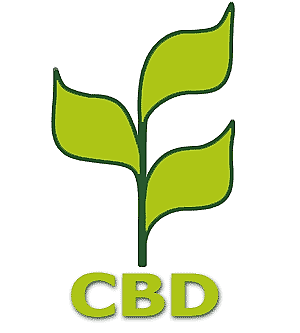 TERİMLER
BM BİYOLOJİK ÇEŞİTLİLİK SÖZLEŞMESİ
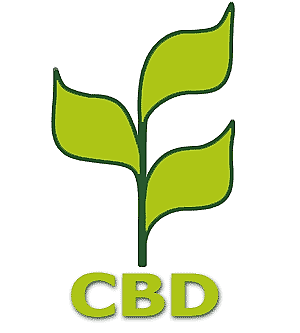 “Koruma alanı”, 
özgün koruma amaçlarını gerçekleştirmek için belirlenen, düzenlenen ve yönetilen, coğrafi olarak tanımlanmış bir alan anlamındadır.

“Bölgesel ekonomik bütünleşme teşkilatı” 
belirli bir bölgenin egemen Devletleri tarafından kurulmuş olan, üye Devletlerin bu Sözleşmeye tabi konularda yetki vermiş olduğu ve Teşkilat’ın iç usullerine göre bu Sözleşmeyi imzalamaya, onamaya, kabul etmeye, onaylamaya veya Sözleşmeye katılmaya usulüne uygun biçimde yetkili kılınmış teşkilat anlamındadır.

“Sürdürülebilir kullanım”, 
biyolojik çeşitlilik elemanlarının, uzun dönemde biyolojik çeşitliliğin azalmasına yol açmayacak şekilde ve oranda kullanımı ve böylece biyolojik çeşitliliğin bugünkü ve gelecekteki nesillerin ihtiyaçlarını ve özlemlerini karşılama potansiyelini muhafaza etmesi anlamındadır.

“Teknoloji”, biyoteknolojiyi kapsar.
TERİMLER
BM BİYOLOJİK ÇEŞİTLİLİK SÖZLEŞMESİ
Birleşmiş Milletler Şartı ve uluslararası hukuk ilkeleri uyarınca Devletler, kaynaklarını kendi çevre politikaları doğrultusunda kullanma egemenliği hakkına sahiptirler ve kendi yargı yetkileri veya kontrolleri dahilindeki faaliyetlerin, diğer Devletlerin çevrelerine veya ulusal yargı yetkilerinin sınırları dışındaki alanların çevrelerine zarar vermemesini de sağlamakla yükümlüdürler.

Akit Tarafların her biri, kendi özel koşullarına ve imkanlarına göre:

    (a)Biyolojik çeşitliliğin korunması ve sürdürülebilir kullanımı    
    için, diğer hususların yanı sıra bu Sözleşmede yer alan ve ilgili  
    Akit Taraf için uygun olan tedbirleri yansıtacak ulusal stratejiler,  
    planlar veya programlar geliştirecek veya mevcut strateji, plan veya  
    programları bu amaçla uyarlayacaktır; 

    (b)Biyolojik çeşitliliğin korunmasını ve sürdürülebilir kullanımını,  
    mümkün ve uygun olduğu ölçüde ilgili sektörel veya sektörler-arası  
    planlar, programlar ve politikalarla bütünleştirecektir.

Akit tarafların her biri mümkün olduğu ölçüde ve uygun biçimde, biyolojik çeşitlilik unsurlarının korunması ve sürdürülebilir kullanımı için, ekonomik ve sosyal açıdan güvenilir teşvik edici tedbirleri alacaktır.
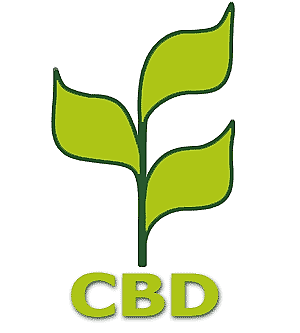 İLKE 
ve TEDBİRLER
BM BİYOLOJİK ÇEŞİTLİLİK SÖZLEŞMESİ
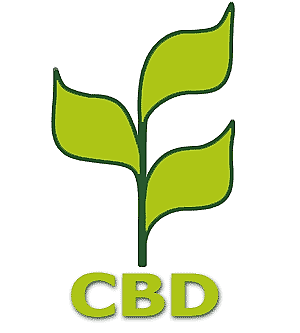 İn-sute (yerinde) koruma 
Ex-situ koruma

Taraf Devletler;
 
Biyoteknoloji sonucunda değişikliğe uğratılmış ve biyolojik çeşitliliğin korunmasını ve sürdürülebilir kullanımını etkilemesi muhtemel olumsuz çevresel etkiler doğurabilecek canlı organizmaların kullanılması ve serbest bırakılması ile bağlantılı riskleri düzenlemeye, yönetmeye veya denetlemeye yönelik araçları, insan sağlığı için doğabilecek riskleri de dikkate alarak tesis veya idame ettirecektir (8/g).

Tehdit altındaki türlerin ve popülasyonların korunması için gerekli mevzuatı ve/veya düzenleyici diğer hükümleri geliştirecek veya idame ettirecektir (8/k).
KORUMA
BM BİYOLOJİK ÇEŞİTLİLİK SÖZLEŞMESİ
Devletlerin kendi doğal kaynakları üzerindeki egemenlik hakları dikkate alındığında, genetik kaynaklara erişime kayıt getirme yetkisi de ulusal hükümetlere aittir ve ulusal mevzuata tabidir.
Akit Tarafların her biri, diğer Akit Tarafların çevresel açıdan güvenilir kullanım amaçları ile genetik kaynaklara erişimini kolaylaştıracak şartları yaratmaya ve bu Sözleşmenin amaçlarına aykırı kısıtlamalar uygulamamaya gayret edecektir.
Akit Tarafların her biri, diğer Akit Taraflarca temin edilen genetik kaynaklara dayalı bilimsel araştırmaları, o tarafların da tam katılımıyla ve mümkünse onların ülkelerinde geliştirip yürütmek için çaba harcayacaktır.
Akit tarafların her biri, genetik kaynakların ticari ve başka amaçlarla kullanımından doğan yararlarla araştırma ve geliştirme sonuçlarını, bu kaynakları temin eden Akit Tarafla adil ve hakkaniyete uygun biçimde paylaşmak amacı ile, uygun şekilde ve 16 ile 19 uncu Maddeler doğrultusunda ve gerektiğinde 20 ve 21 inci Maddelerde öngörülen mali mekanizma aracılığı ile idari, yasal veya siyasi tedbirleri alacaktır. Bu paylaşım karşılıklı olarak mutabık kalınan şartlara dayanacaktır.
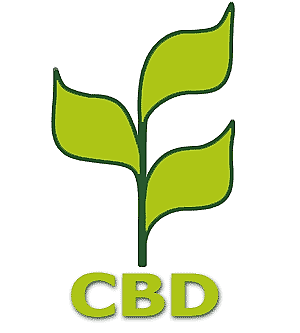 GENETİK KAYNAKLARA ERİŞİM
BM BİYOLOJİK ÇEŞİTLİLİK SÖZLEŞMESİ
Akit Tarafların her biri, biyoteknolojik araştırma için genetik kaynakları temin eden Akit Tarafların ve özellikle gelişmekte olan ülkelerin, mümkünse bu Akit Tarafların ülkelerinde, biyoteknolojik araştırma faaliyetlerine etkin biçimde katılımını sağlamak için uygun yasal, idari veya siyasi tedbirleri alacaktır.

Akit Tarafların her biri, Akit Tarafların ve özellikle gelişmekte olan ülkelerin, bu Akit Taraflarca temin edilen genetik kaynaklara dayalı biyoteknolojilerden doğan yarar ve sonuçlara, adil ve hakkaniyete uygun biçimde öncelikli erişimini teşvik etmek ve arttırmak için makul tüm tedbirleri alacaktır. Bu erişim karşılıklı olarak mutabık kalınan şartlara tabi olacaktır.

Taraflar, biyoteknoloji sonucunda değişime uğratılmış ve biyolojik çeşitliliğin korunması ve sürdürülebilir kullanımı üzerinde olumsuz etkide bulunabilecek her türlü canlı organizmanın emniyetli biçimde taşınması, işlem görmesi ve kullanılması konusunda, özellikle önceden bilgilendirerek mutabakat sağlanmasını da kapsayan uygun usullerin yer aldığı bir protokolün gerekliliğini ve bunun şeklini değerlendireceklerdir.

Akit Tarafların her biri, yukarıdaki 3 üncü paragrafta anılan organizmaların işlem görmesinde kendisinin şart koştuğu kullanım ve emniyet kurallarına ilişkin mevcut her türlü bilgiyi, ayrıca özgün organizmaların potansiyel olumsuz etkileriyle ilgili mevcut her türlü bilgiyi, bu organizmaların ithal edileceği Akit Tarafa, ya doğrudan doğruya ya da bu çeşit organizmaları kendi yargı yetkisinin alanı içinde temin etmekte olan gerçek veya hükmi şahıslardan talep ederek verecektir.
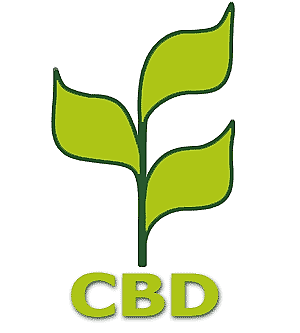 BİYOTEKNOLOJİNİN İŞLEM GÖRMESİ VE YARARLARININ DAĞITIMI
BM BİYOLOJİK ÇEŞİTLİLİK SÖZLEŞMESİ
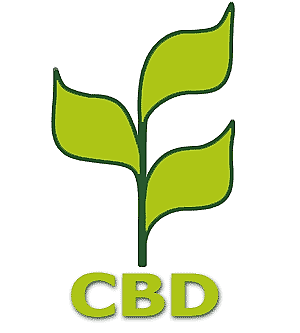 Akit Taraflar, gelişmekte olan ülkelerin özel ihtiyaçlarını dikkate alarak biyolojik çeşitliliğin korunması ve sürdürülebilir kullanımı ile ilgili olan herkese açık tüm kaynaklardan bilgi alışverişini kolaylaştıracaklardır.

Akit Taraflar, gerektiğinde ilgili uluslararası ve ulusal kurumlar aracılığı ile, biyolojik çeşitliliğin korunması ve sürdürülebilir kullanımı alanında uluslararası teknik ve bilimsel işbirliğini arttıracaklardır.

Akit Taraflar arasında bu Sözleşmenin yorumlanması veya uygulanması ile ilgili bir uyuşmazlık çıkması halinde, ilgili taraflar bu uyuşmazlığı müzakereler yoluyla gidermeye çalışacaklardır.

İlgili taraflar müzakereler sonucunda mutabakata varamadıkları takdirde, müştereken, üçüncü bir tarafın yardımlarını veya aracılığını talep edebilirler.
DİĞER
BM CARTAGENE BİYOGÜVENLİK PROTOKOLÜ
2000 yılında Türkiyeninde aralarında bulunduğu 199 ülke tarafından kabul edilmiştir.2003 yılında yayımlanarak yürürlüğe girmiştir. 

GDO ların kullanımını belirleyen en kapsamlı ve etkili hukuki düzenlemelerden biridir.
 
Protokolün amacı insan sağlığı üzerindeki riskler göz önünde bulundurularak ve özellikle sınır ötesi hareketler üzerinde odaklanarak, biyolojik çeşitliliğin korunması ve sürdürülebilir kullanımı üzerinde olumsuz etkilere sahip olabilecek ve modern biyoteknoloji kullanılarak elde edilmiş olan değiştirilmiş canlı organizmaların güvenli nakli, muamelesi ve kullanımı alanında yeterli bir koruma düzeyinin sağlanmasına katkıda bulunmaktır.

Bu Protokol, insan sağlığı üzerindeki riskler de göz önünde bulundurularak, biyolojik çeşitliliğin korunması ve sürdürülebilir kullanımı üzerinde olumsuz etkilere sahip olabilecek olan tüm değiştirilmiş canlı organizmaların sınır ötesi hareketi, transit geçişi, muamelesi ve kullanılması için geçerli olacaktır. İnsanlar için ecza malzemesi olarak değiştirilmiş canlı organizmalar, Protokol kapsamı dışında tutulmaktadır
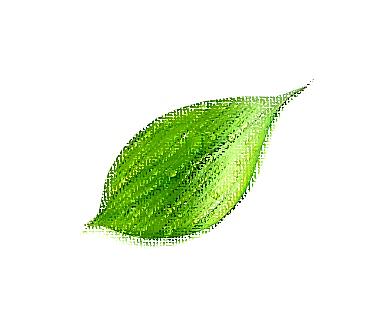 AMAÇ ve KAPSAM
BM CARTAGENE BİYOGÜVENLİK PROTOKOLÜ
Protokole göre GDO’ların üretimi ve kullanımının düzenlenmesinde 
doğayla etkileşim, 
sosyo-ekonomik yapı, 
halkın bilgilenme hakkı temel unsurlardır. 
Bu çerçevede, GDO’ların doğayla etkileşimi sonucu ortaya çıkabilecek etkilerin belirlenmesi için, kullanımdan önce kapsamlı bir risk değerlendirilmesi öngörülmektedir.
Bir çok canlı türünün gen menşei durumundaki gelişmekte olan ülkelerin, tarımsal biyoteknolojinin yaygınlaşmasından görebilecekleri sosyo-ekonomik zararlara karşı korunabilme hakları benimsenmektedir. 
Protokolde, modern biyoteknoloji kullanılarak değişime uğratılmış organizmaların, geliştirilmesi, muamelesi, taşınması, nakli, kullanımı ve çevreye serbestçe bırakılmasına ilişkin kamu bilincinin oluşturulması amacıyla, halkın bilgilenme hakkı önemli bir prensip olarak kabul edilmiştir.
GDO’ların doğayla etkileşimine bağlı olarak, ortaya çıkabilecek olumsuz etkilerin önlenmesiyle ilgili, tarafların sorumluluğu, Protokol’de açıkça hükme bağlanmaktadır.
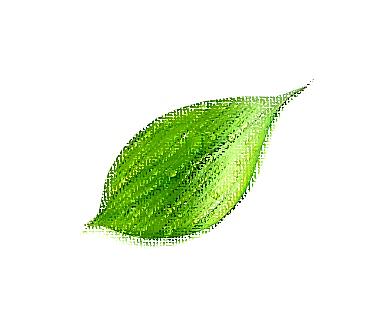 TEMEL NOKTALAR
BM CARTAGENE BİYOGÜVENLİK PROTOKOLÜ
Protokol, genel olarak şu hususları içermektedir: 

GDO’ların sınıraşan hareketi öncesinde “ön bildirim” yapılması ve ithalâtı kabul edilen GDO’ların “etiketlenmesi”,

Gıda ve hayvan yemi olarak kullanılacak GDO ürünlerinin ithalâtından 270 gün önce risk değerlendirmesinin yapılması,

GDO’ların ekolojik riskleri ile ticareti arasındaki dengelemenin öngörülmesi,

Protokol ile ticaret antlaşmaları arasında karşılıklı destekleyicilik, bağımsızlık ve aynı uygulama gücünün öngörülmesi.

Protokolün 2. maddesi uyarınca “Taraflar, insan sağlığı üzerindeki riskleri de gözönünde bulundurarak, herhangi bir değiştirilmiş canlı organizmanın geliştirilmesi, muamelesi, taşınması, nakli, kullanımı ve çevreye serbestçe bırakılmasının biyolojik çeşitlilik üzerindeki riskleri engelleyecek ya da azaltacak şekilde gerçekleştirilmesini sağlayacaklardır.”
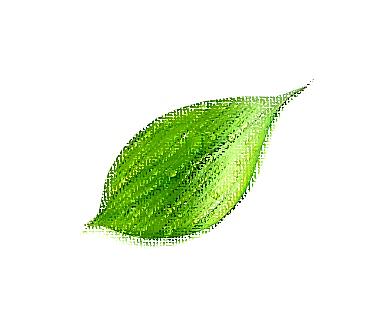 TEMEL NOKTALAR
BM CARTAGENE BİYOGÜVENLİK PROTOKOLÜ
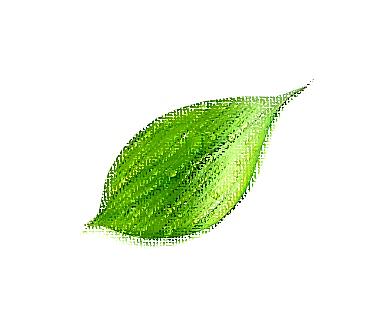 “Kapalı kullanım” değiştirilmiş canlı organizmaların harici çevre ile temaslarının ve bu çevre üzerindeki etkilerinin sınırlandırılması amacıyla kontrol edildiği bir tesis, tesisat ya da diğer bir fiziksel yapı içerisinde gerçekleştirilen herhangi bir işlem anlamına gelir.

“İhracat” bir Taraftan diğer bir Tarafa kasti sınır ötesi hareketi ifade eder.
 
“İthalat” bir Tarafa diğer bir Taraftan gerçekleştirilen kasti sınır ötesi hareketi ifade eder. 

“Değiştirilmiş canlı organizma” modern biyoteknoloji kullanılarak elde edilmiş  yeni bir genetik materyal kombinasyonuna sahip olan herhangi bir  canlı organizmadır.
 
“Canlı organizma” steril organizmalar, virüsler ve viroidler de dahil olmak üzere genetik malzemeyi aktarabilen ya da çoğaltabilen herhangi bir biyolojik varlıktır.
TERİMLER
BM CARTAGENE BİYOGÜVENLİK PROTOKOLÜ
Doğal çevre ve insan sağlığı üzerindeki etkilerin belirsiz olduğu durumlarda GDO’ların nasıl değerlendirileceği Protokolün 10. maddesinde şu şekilde belirtilmektedir: “Bir değiştirilmiş canlı organizmanın insan sağlığı üzerindeki riskler dahil olmak üzere, ithalât tarafındaki biyolojik çeşitliliğin korunması ve sürdürülebilir kullanımı üzerindeki potansiyel olumsuz etkilerinin derecesinin belirlenmesi için, yetersiz bilimsel bilgi ve veriyle bağlantılı olarak ortaya çıkan bilimsel belirsizlik, söz konusu tarafın bu tür potansiyel olumsuz etkilerin minimize edilmesi ya da bunlardan kaçınılması amacıyla değiştirilmiş canlı organizmanın ithaline ilişkin olarak yukarıda Paragraf 3’te belirtilen şekilde bir karar alınmasını engellemeyecektir.”

Buradan hareketle, GDO’ların kullanımından doğan çevreye ve insan sağlığına olabilecek olumsuz etkilere ilişkin bilimsel verilerin yetersiz olması ya da belirsizlik içermesi durumunda, “İhtiyatlılık İlkesi” gereğince bilimsel çalışmalar geliştirilinceye kadar ve belirsizlik giderilinceye kadar ilgili tarafa, söz konusu organizmaların ve ürünlerin doğayla etkileşime izin verilmemesi hükmü getirilmektedir (10. madde, 6. bend).
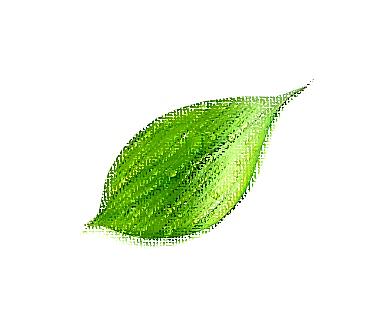 BELİRSİZ DURUMLAR
BM ÇÖLLEŞME İLE MÜCADELE SÖZLEŞMESİ
Çölleşme, dünyadaki tüm ülkelerde ekonomik, sosyal ve çevresel anlamda büyük bir sorun olarak karşımıza çıkmaktadır. Bu çerçevede, 1977 yılında düzenlenen Birleşmiş Milletler Çölleşme Konferansı’nda, “Çölleşme ile Mücadele Eylem Planı” kabul edilmiştir.

1994 yılında Paris’te kabul edilen ve özellikle Afrika’da Ciddi Kuraklık ve/veya Çölleşmeye Maruz Ülkelerde Çölleşme ile Mücadele için Birleşmiş Milletler Sözleşmesi’nin amacı, etkilenen bölgelerde sürdürülebilir kalkınmanın sağlanmasına katkıda bulunmak üzere, çölleşme ile mücadele etmek ve kuraklığın etkilerini hafifletmektir. 

Sözleşme’de yer alan amaca, uluslararası işbirliği ile desteklenen ve her düzeyde yürütülecek etkin eylemlerle ulaşılması hedeflenmektedir. Sözkonusu Sözleşme’ye 193 ülke ve Avrupa Birliği taraftır. 

Türkiye Birleşmiş Milletler Çölleşme ile Mücadele Sözleşmesi’ni 15 Ekim 1994 tarihinde imzalamış, Onaylanması Hakkında Karar 16 Mayıs 1998 tarihinde Resmi Gazete’de yayınlanarak yürürlüğe girmiştir.
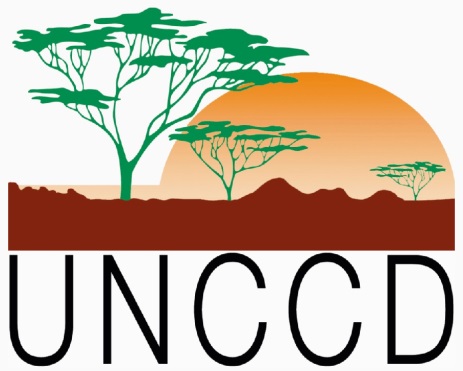 GENEL
BM ÇÖLLEŞME İLE MÜCADELE SÖZLEŞMESİ
Bu sözleşmenin amacı, etkilenen ülkelerde sürdürülebilir kalkınmanın sağlanmasına katkıda bulunmak üzere uluslararası işbirliği ve ortaklık dönemleri ile desteklenen her düzeyde etkin eylemler yoluyla, özellikle Afrika’da olmak üzere ciddi kuraklık ve/veya çölleşmeye maruz ülkelerde, çölleşmeyle mücadele etmek ve kuraklığın etkilerini hafifletmektir. 

Bu amaca ulaşmak için, etkilenen alanlarda, aynı anda hem arazinin verimliliğini iyileştirerek, hem de arazi ve su kaynaklarının rehabilitasyonunu, korunmasını ve sürdürülebilir yönetimini sağlayarak özellikle yerel topluluklar düzeyinde yaşam koşullarının iyileştirilmesi üzerinde odaklaşan uzun dönemli stratejilerin uygulanması gerekecektir. 

Bu sözleşmenin uygulanmasında Taraflar, diğer bölgelerdeki gelişmekte olan ülke Tarafları ihmal etmeden, Afrika’da hüküm süren özel durum nedeniyle, bu bölgedeki etkilenen ülke Taraflara öncelik tanıyacaklardır.
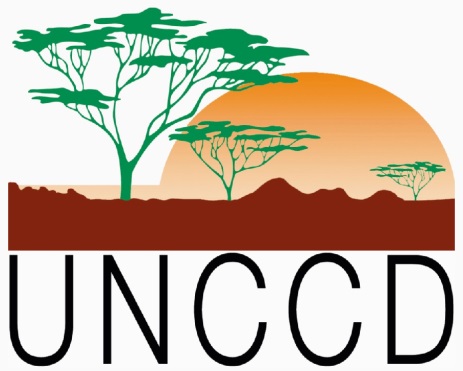 AMAÇ
BM ÇÖLLEŞME İLE MÜCADELE SÖZLEŞMESİ
Taraflar, çölleşmeyle mücadele ve/veya kuraklığın etkilerini hafifletme programlarının tasarlanmasında ve uygulanmasında kararlara halkın ve yerel toplulukların katılımını sağlamalı, ulusal ve yerel düzeylerdeki eylemleri kolaylaştırmak üzere daha üst düzeylerdeki eylemleri kolaylaştırmak üzere daha üst düzeylerde yapabilir kılan bir ortamın yaratılmasına çalışmalıdırlar; 
 Taraflar, uluslararası bir dayanışma ve ortaklık ruhu içinde alt-bölge düzeylerinde ve uluslararası düzeyde işbirliği ve koordinasyonu iyileştirmeli, mali, beşeri, örgütsel ve teknik kaynakları gereksinilen yerlere daha iyi yönlendirmelidirler; 
Taraflar, her düzeyde hükümet, topluluk, sivil toplum kuruluşu ve arazi sahipleri arasındaki işbirliğini bir ortaklık ruhu içinde geliştirerek, etkilenen bölgelerde arazinin ve kıt su kaynaklarının niteliğinin ve değerinin daha iyi anlaşılmasını sağlamalı ve bunların sürdürülebilir kullanımı için çalışmalıdırlar ve; 
Taraflar, başta en az gelişmiş ülkeler olmak üzere, etkilenen gelişmekte olan ülke Tarafların özel gereksinim ve koşullarını göz önüne almalıdırlar.
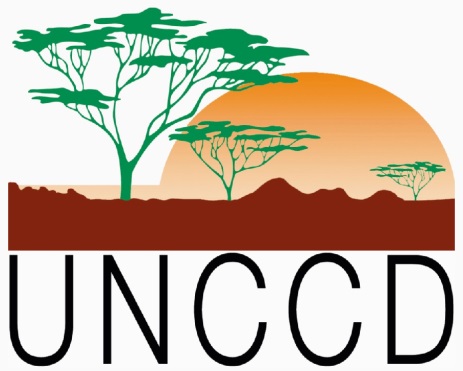 İLKELER
BM ÇÖLLEŞME İLE MÜCADELE SÖZLEŞMESİ
Bu Sözleşmenin amacına ulaşması için Taraflar: 

çölleşme ve kuraklık süreçlerinin fiziksel, biyolojik ve sosyoekonomik yönlerine eğilen entegre bir yaklaşımı benimseyecek; 

sürdürülebilir kalkınmayı destekleyici nitelikte, yapabilir kılan bir uluslararası ekonomik ortamın yaratılmasını sağlamak amacıyla, uluslararası ticaret, pazarlama düzenlemeleri ve borçlar açısından etkilenen gelişmekte olan Taraf Ülkelerin durumlarına ilgili uluslararası ve bölgesel kuruluşlarda gereken ilgiyi gösterecek; 

yoksulluğu giderme stratejilerini çölleşmeyle mücadele ve kuraklığın etkilerini hafifletme çabaları ile bütünleştirecek; 

çölleşme ve kuraklık sorunu ile ilişkili olarak gerek çevre koruma gerekse toprak ve su kaynaklarının korunması konularında etkilenen Taraf Ülkeler arasında işbirliği yapılmasını destekleyeceklerdir.
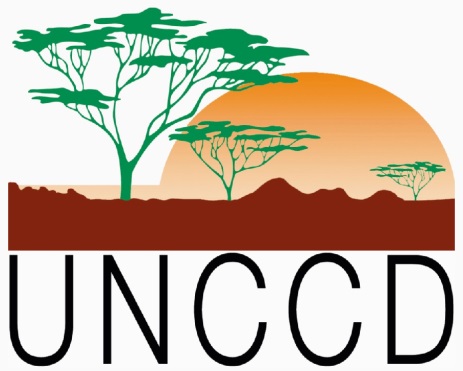 GENEL YÜKÜMLÜLÜKLER
BM ÇÖLLEŞME İLE MÜCADELE SÖZLEŞMESİ
Çölleşmeyle mücadele ve kuraklığın etkilerini hafifletme konusuna gereken önceliği vermeyi, kendi koşul ve imkanları dairesinde yeterli kaynakları ayırmayı; 

çölleşmeyle mücadele ve kuraklığın etkilerini hafifletmek için, sürdürülebilir kalkınma plan ve/veya politikaları çerçevesinde strateji ve öncelikleri belirlemeyi; 

çölleşmenin temelindeki nedenlere eğilerek, çölleşme sürecine katkıda bulunan sosyoekonomik faktörlere özel bir önem vermeyi; 

çölleşmeyle mücadele ve kuraklığın etkilerini hafifletme çabalarında, sivil toplum kuruluşlarının da desteği ile yerel halkın ve özellikle kadınların ve gençlerin bilincini geliştirmeyi ve katılımını sağlamayı; 

mevcut yasaları güçlendirerek veya böyle yasalar yoksa yenilerini çıkararak ve uzun dönemli politika ve eylem programları geliştirerek yapabilir kılan bir ortamı yaratmayı yükümlenirler.
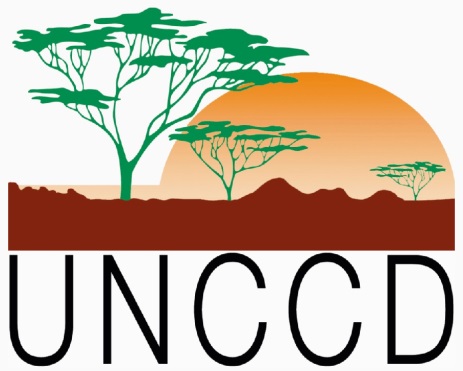 ETKİLENEN ÜLKELERİN YÜKÜMLÜLÜKLER
BM İKLİM DEĞİŞİKLİĞİ ÇERÇEVE SÖZLEŞMESİ VE KYOTO PROTOKOLÜ
İnsan kaynaklı faaliyetlerin neden olduğu küresel ısınmanın iklim üzerindeki etkilerine karşı uluslararası alanda atılan ilk ve en önemli adım 1992 yılında Rio de Janeiro’da düzenlenen Birleşmiş Milletler (BM) Çevre ve Kalkınma Konferansı’nda imzaya açılan BM İklim Değişikliği Çerçeve Sözleşmesi’dir (BMİDÇS - United Nations Framework Convention on Climate Change). 

21 Mart 1994 tarihinde yürürlüğe giren Sözleşme’ye halen, aralarında ülkemizin de bulunduğu 195 ülkenin yanısıra, Avrupa Birliği (AB) de taraftır. Ülkemiz Sözleşme’ye 24 Mayıs 2004 tarihinde katılmıştır.  
 
Sözleşmenin amacı; atmosferdeki sera gazı birikimlerini, iklim sistemi üzerindeki tehlikeli insan kaynaklı etkiyi önleyecek bir düzeyde durdurmayı başarmak, böyle bir düzeye, ekosistemin iklim değişikliğine doğal bir şekilde uyum sağlamasına, gıda üretiminin zarar görmeyeceği ve ekonomik kalkınmanın sürdürülebilir şekilde devamına izin verecek bir zaman içerisinde ulaşmaktır.
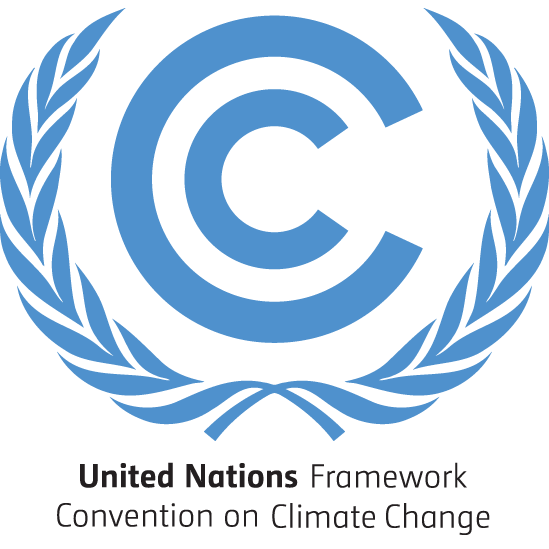 GENEL
BM İKLİM DEĞİŞİKLİĞİ ÇERÇEVE SÖZLEŞMESİ VE KYOTO PROTOKOLÜ
Sözleşmenin temel ilkeleri; 

İklim sisteminin eşitlik temelinde, ortak fakat farklı sorumluluk ilkesine uygun olarak korunması,
 
İklim değişikliğinden etkilenecek olan gelişme yolundaki ülkelerin ihtiyaç ve özel şartlarının dikkate alınması,
 
İklim değişikliğinin etkilerine karşı önlem alınması ve alınacak önlemlerin etkin maliyetli ve küresel yarar sağlayacak şekilde olması,
 
Sürdürülebilir kalkınmanın desteklenmesi ve belirlenecek politika ve önlemlerin ulusal kalkınma programlarına dâhil edilmesi,
 
Tarafların işbirliği yapmalarıdır.
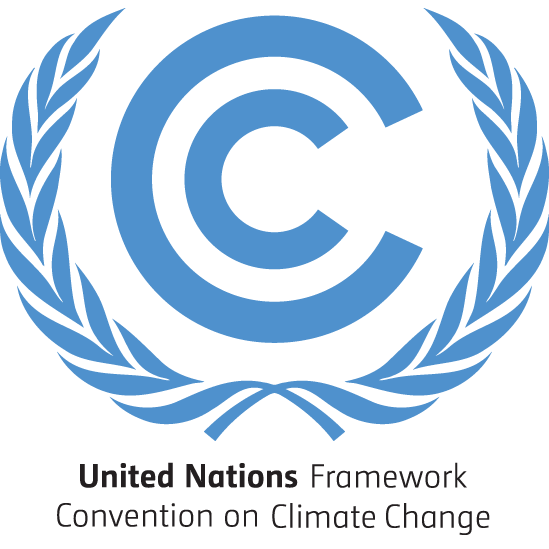 İLKELER
BM İKLİM DEĞİŞİKLİĞİ ÇERÇEVE SÖZLEŞMESİ VE KYOTO PROTOKOLÜ
Kyoto Protokolü, gelişmiş ülkelerin 2000 yılındaki sera gazı emisyonlarını 1990  yılı seviyesinde tutmak için Sözleşme’nin yetersiz olduğu kabul edilerek, yükümlülüklerin daha sıkı hale getirilmesi ve yasal bağlayıcı bir belge olması amacıyla 11 Aralık 1997 tarihinde Japonya-Kyoto’da 3. Taraflar Konferansı’nda kabul edilmiştir. 16 Mart 1998 tarihinde İmzaya açılmış, 16 Şubat 2005 yılında resmen yürürlüğe girmiştir.

Protokol’ün uygulanmasına yönelik kurallar ise 2001 yılında Marakeş’te gerçekleştirilen 7. Taraflar Konferansı’nda kabul edilmiş olup Marakeş Uzlaşmaları olarak anılmaktadırlar. Kyoto Protokolü’nün öngördüğü kurallar bütününü detaylandıran Marakeş Uzlaşması, esneklik mekanizmalarının uygulanması, raporlama tekniği, yöntem ve diğer tüm unsurları içeren konulara açıklık getirmiştir.

Protokolün özünü, Ek I ülkeleri için bağlayıcılık taşıyan emisyon Hedefleri oluşturmaktadır. Protokole göre, birinci taahhüt dönemi olan 2008–2012 döneminde, Ek I listesinde yer alan ülkeler, taahhüt dönemi sonunda toplam sera gazı emisyon miktarını 1990 yılı seviyesinin en az %5 altına indirmekle yükümlüdürler. Protokolün emisyon hedefleri, Ek-A listesinde  belirtilen etkinlikleri ve sera gazlarını kapsamaktadır.
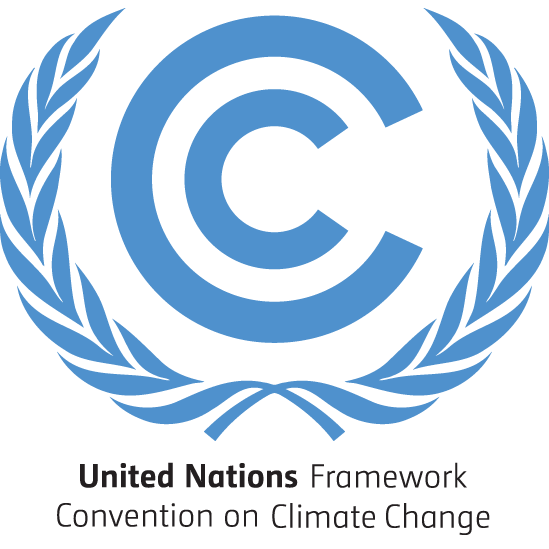 KYOTO PROTOKOLÜ
TEHLİKELİ ATIKLARIN SINIR ÖTESİ TAŞINMASI ve BERTARAFININ       KONTROLÜNE İLİŞKİN BASEL KONVANSİYONU
1989 yılında kabul edilen ve 1992 yılında yürürlüğe giren Konvansiyonun amacı;  

tehlikeli ve diğer atıkların sınırlar arasında güvenli bir şekilde nakli için kapsamlı bir sistem kurup işbirliğini sağlamak ve bu gibi atıkların taşınımını azaltmak veya kontrol altına almaktır. Konvansiyon tehlikeli atık ithalini ve ihracını yasaklamaktan ziyade düzenleme amacını gütmektedir.

Konvansiyon kapsamında “atık” teriminin ne olduğu m. 2(1) hükmünde tanımlanmıştır. Bu düzenlemeye göre atık teriminden, imha edilmesi düşünülen veya ulusal hukuk kuralları gereğince imhası gereken maddeler anlaşılmalıdır. Radyoaktif atıklar, gemilerin normal işlemlerinden doğan ve deşarjı başka bir uluslararası belgeye konu olan atıklar  ve devletlerarası nitelik arz etmeyen atık taşımaları kapsam dışıdır.
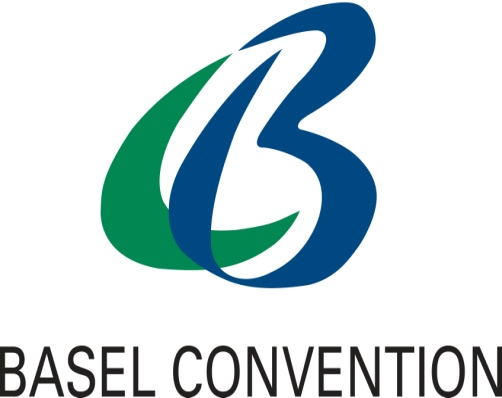 TEHLİKELİ ATIKLARIN SINIR ÖTESİ TAŞINMASI ve BERTARAFININ       KONTROLÜNE İLİŞKİN BASEL KONVANSİYONU
Basel Sözleşmesi, atıkların Taraf ülkeler arasında hareketi 
gerçekleşmeden önce bir ön bildirim yapılmasını zorunlu kılmaktadır. Sınır aşan bir hareketin Basel Sözleşmesi’ne göre hukuki şekilde gerçekleşebilmesi için, ihracatçı devlet, ithalatçı devletin taşımaya ilişkin yazılı onayını almak zorundadır. Bu çerçevede, Sözleşme’ye Taraf olan her devlet, tehlikeli veya diğer atıkların ithalini ve ihracını yasaklama hakkına sahiptir. 

Sözleşme’nin en temel hareket noktası, devletlerin 
ilkelerinde çevreyi koruyabilmelerine olanak tanımak ve tehlikeli atıkların sınır aşırı taşınması gibi çevreye zarar verebilecek birtakım eylemlere izin vermeme imkanına sahip olmalarını sağlamaktır.
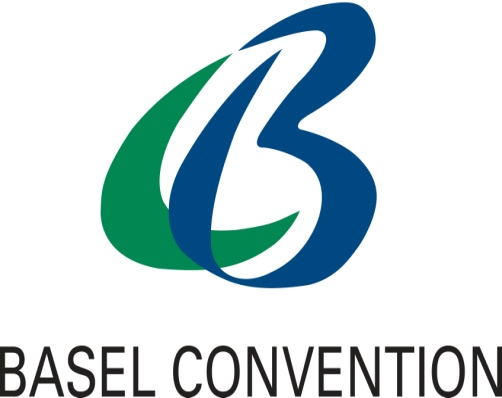 AKDENİZİN DENİZ ÇEVRESİNİN ve KIYI ALANLARININ KORUNMASI SÖZLEŞMESİ(BARSELONA SÖZLEŞMESİ)
Birleşmiş Milletler Çevre Programı’nın (UNEP) Akdeniz'in korunmasını öncelikli hedefleri arasına dahil 
etmesi kararı, Akdeniz’e kıyıdaş ülkelerin ve AB’nin katılımıyla, eyleme yönelik Akdeniz Eylem Planı’nın (AEP) 1975 yılında oluşturulmasıyla sonuçlanmıştır. 

AEP çerçevesinde yürütülecek olan faaliyetlerin hukuki dayanağını oluşturmak üzere hazırlanan “Akdeniz’in 
Kirliliğe Karşı Korunması Sözleşmesi” (Barselona Sözleşmesi) 16 Şubat 1976'da Barselona'da imzaya açılmıştır. 1992 yılında Rio de Janeiro'da yapılan BM Çevre ve Kalkınma Zirvesinde alınan kararların ruhuna uygun olarak, Barselona Sözleşmesi, 1995 yılında, deniz çevresinin yanısıra, kıyı alanlarını da kapsayacak biçimde genişletilmiş, ayrıca, sürdürülebilir kalkınma hedefi, halkın katılımı, çevresel etki değerlendirmesi gibi unsurlar getirilmiştir. Bu çerçevede, yenilenen Sözleşme’nin adı “Akdeniz’in Deniz Çevresinin ve Kıyı Alanlarının Korunması Sözleşmesi” olarak değiştirilmiş olup, 9 Haziran 2004 tarihinde yürürlüğe girmiştir. Ülkemiz yeniden düzenlenen Barselona Sözleşmesi’ne 2002 yılı itibariyle taraf olmuştur.

Sözleşme ekinde yer  alan protokoller şunlardır: 
Akdeniz'de Gemilerden ve Uçaklardan Boşaltma veya Denizde Yakmadan Kaynaklanan Kirliliğin Önlenmesi ve Ortadan Kaldırılması Protokolü,
Akdeniz'in Kara Kökenli Kirletici Kaynaklara ve Faaliyetlere Karşı Korunması Protokolü,
Akdeniz'de Özel Koruma Alanları ve Biyolojik Çeşitliliğe İlişkin Protokol,
Olağanüstü Hallerde Akdeniz’in Petrol ve Diğer Zararlı Maddelerle Kirlenmesinde Yapılacak Mücadele ve İşbirliğine Ait Protokol,
Akdeniz’in Tehlikeli Atıkların Sınırötesi Taşınması ve Bertaraf Edilmesinden Kaynaklanan Kirliliğe Karşı Korunması Protokolü.
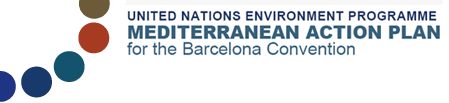 KARADENİZ’İN KİRLİLİĞE KARŞI KORUNMASI SÖZLEŞMESİ
7 Aralık 1993 tarihinde onaylanarak,14 Aralık 1993 tarihinde yayınlanmıştır. Sözleşme’ye, Bulgaristan, Gürcistan, Romanya, Rusya Federasyonu, Ukrayna ve ülkemiz taraftır.

Karadeniz’in deniz çevresinin korunması ve canlı kaynaklarının muhafazasında gelişme sağlamak için eyleme geçmeye kararlı olarak, Karadeniz’in deniz çevresinin sağlık yönünden, ekonomik ve sosyal açılardan sahip olduğu değerlerin bilincinde olarak, Karadeniz’in doğal kaynaklarının ve (sunduğu) imkanların öncelikle Karadeniz ülkelerinin ortak çabaları ile korunabileceğine kani olarak, Uluslararası hukukun genel kabul görmüş kural ve düzenlemelerini gözönüne alarak, Deniz çevresinin korunması ve buradaki canlı kaynakların muhafazasına ilişkin genel uluslararası hukuka ait ilkeleri, teamül ve kuralları hatırda tutarak, Karadeniz’in biyo-üretken potansiyelinin korunması, kullanılması ve geliştirilmesinden elde edecekleri faydaları gözönüne alarak, Karadeniz sahillerinin, Karadeniz ülkelerinin halk sağlığı ve turizm için büyük yatırımlar yaptıkları uluslararası bir dinlence alanı olduğunu hatırda tutarak, Karadeniz’in kendine özgü hidrolojik ve ekolojik özelliklerinin ve flora ve faunasının, suyun sıcaklığında ve bileşiminde meydana gelen değişikliklere karşı aşırı duyarlılığını gözönüne alarak, Karadeniz’in deniz çevresinin korunması ve iyileştirilmesi için uluslararası uzman kuruluşlarla ortak bölgesel bir yaklaşıma dayanan yakın bir işbirliğine ihtiyaç olduğunun farkındalığı ile Karadenizin kirliliğe karşı korunması amaçlanmıştır.
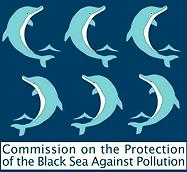 BİYOLOJİK VE TOKSİK SİLAHLAR SÖZLEŞMESİ
Biyolojik ve Toksik Silahlar Sözleşmesi Londra, Moskova ve Washington'da 10 Nisan 1972'de imzalanmış ve 26 Mart 1975'te yürürlüğe girmiştir.

Anlaşmaya taraf devletler; Kitle imha silahlarının ve özelde kimyasal ve bakteriyolojik silahların kullanılmasının terk edilmesini, bu silahların uluslar arası denetim altında yok edilmesini, biyolojik ve kimyasal kitle imha silahlarının üretiminin ve depolanmasının etkin bir şekilde kontral altına alınacağını, insanlığın geleceği adına bütün bu silahların kullanımdan kaldırılmasının gereğini öngörür ve kabul ederler.
BİYOLOJİK VE TOKSİK SİLAHLAR SÖZLEŞMESİ
Taraflar, savunma, caydırma ve barış amaçlı dahi olsa biyolojik ve kimyasal silah üretimi, depolaması ve satışı yapamaz.

Anlaşma yürürlüğe girdiği tarihten itibaren dokuz aydan geç olmamak şartıyla ellerindeki biyolojik ve kimyasal silahları yok edeceklerdir.	

Taraf devletler, ikinci bir devlet, grup ya da alıcıya bu silahları satmayacak, devretmeyecek ve üretim teknolojisini öğretmeyecektir.

Anlaşmaya uyan taraflar, kendi sınırları içinde adı geçen silahların üretilmemesi geliştirilmemesi ve depolanmamasından sorumludur.
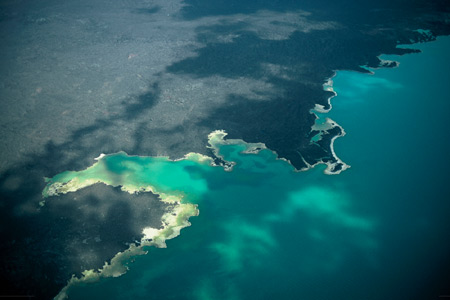 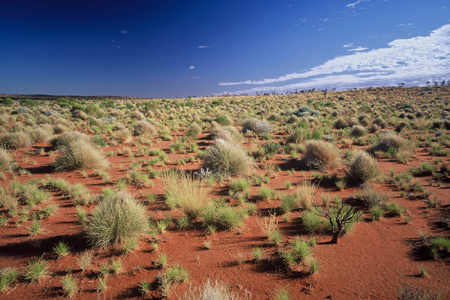 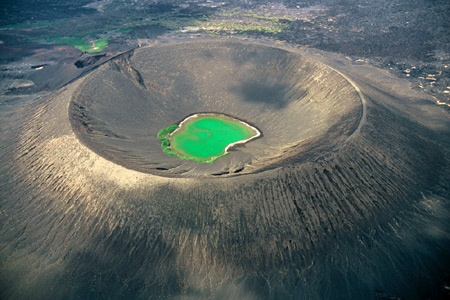 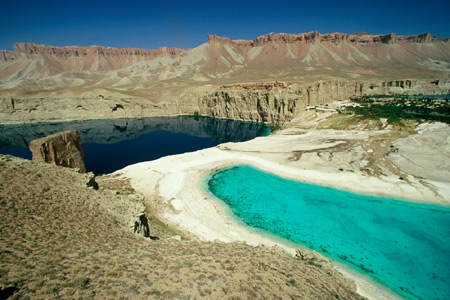 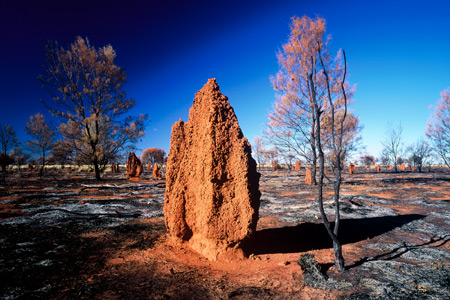 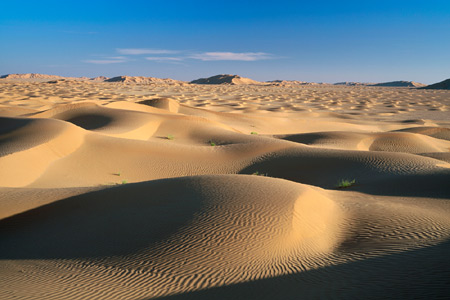 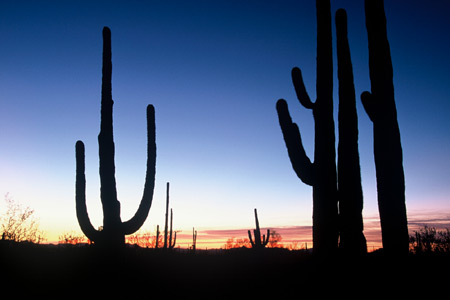 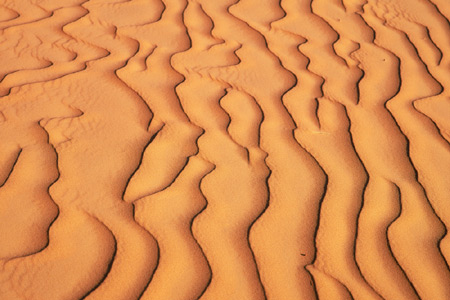 ( B )
İÇ HUKUK 
BİYOGÜVENLİK VE BİYOTEKNOLOJİ
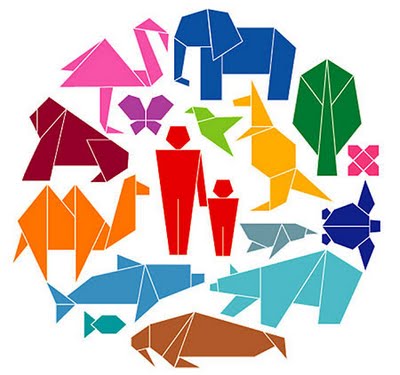 İÇ HUKUK BİYOGÜVENLİK VE BİYOTEKNOLOJİ
Biyogüvenlik Kanunu

 Genetik Yapısı Değiştirilmiş ve Organizmalar ve  
    Ürünlerine Dair Yönetmelik

 Biyogüvenlik Kurul ve Komitelerinin Çalışma Usul ve   
    Esaslarına Dair Yönetmelik 
 
 Biyogüvenlik Kurulu Kararları
BİYOGÜVENLİK KANUNU
18.03.2010 tarihinde kabul edilmiş, 26.03.2010 tarihinde 
yürürlüğe girmiştir. 

Kanunun amacı; bilimsel ve teknolojik gelişmeler 
çerçevesinde, modern biyoteknoloji kullanılarak elde edilen genetik yapısı değiştirilmiş organizmalar ve ürünlerinden kaynaklanabilecek riskleri engellemek, insan, hayvan ve bitki sağlığı ile çevrenin ve biyolojik çeşitliliğin korunması, sürdürülebilirliğinin sağlanması amacıyla biyogüvenlik sisteminin kurulması ve uygulanması, bu faaliyetlerin denetlenmesi, düzenlenmesi ve izlenmesi ile ilgili usul ve esasları belirlemektir. 

Kanun; genetik yapısı değiştirilmiş organizmalar ve 
ürünleri ile ilgili olarak araştırma, geliştirme, işleme, piyasaya sürme, izleme, kullanma, ithalat, ihracat, nakil, taşıma, saklama, paketleme, etiketleme, depolama ve benzeri faaliyetlere dair hükümleri kapsar. 

Veteriner tıbbî ürünler ile Sağlık Bakanlığınca ruhsat veya 
izin verilen beşeri tıbbî ürünler ve kozmetik ürünleri bu Kanun kapsamı dışındadır.
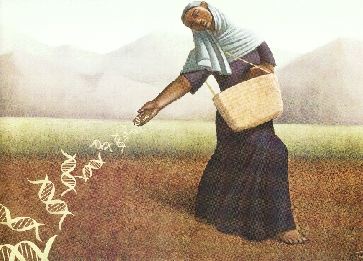 AMAÇ ve KAPSAM
BİYOGÜVENLİK KANUNU
Biyogüvenlik: İnsan, hayvan ve bitki sağlığı ile çevre ve biyolojik çeşitliliği korumak için GDO ve ürünleri ile ilgili faaliyetlerin güvenli bir şekilde yapılmasını, 	

Biyogüvenlik bilgi değişim mekanizması: GDO ve ürünleri ile ilgili bilimsel, teknik ve uygulamaya ilişkin bilgi ve belgelerin ulusal ve uluslararası seviyede alışverişinin kolaylaştırılması ile kamuoyunun bilgilendirilmesi ve karar sürecine katılımı amacıyla oluşturulacak bilgi alışverişi sistemini, 

Biyogüvenlik sistemi: Biyogüvenliğin sağlanması için yürütülen her türlü faaliyet ile idari, hukuki ve kurumsal yapılanmanın tamamını, 

Biyolojik çeşitlilik: Ekosistem de dâhil olmak üzere, türler arası ve tür içi farklılıkları, 

Bulaşan: Gıda veya yeme kasten ilave edilmeyen ancak, gıdanın birincil üretim aşaması dâhil üretimi, imalatı, işlenmesi, hazırlanması, işleme tabi tutulması, ambalajlanması, paketlenmesi, nakliyesi veya muhafazası ya da çevresel bulaşma sonucu gıdada bulunan, hayvan tüyü, böcek parçası gibi yabancı maddeler hariç olmak üzere her tür maddeyi,
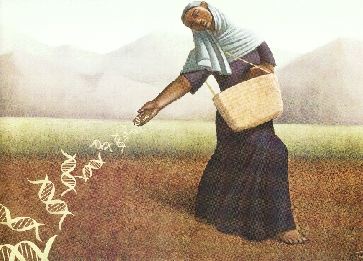 TANIMLAR
BİYOGÜVENLİK KANUNU
Canlı organizma: Mikroorganizma, steril organizma, virüs, virion ve viroidler de dahil olmak üzere genetik materyali çoğaltabilen ya da aktarabilen herhangi bir biyolojik varlığı, 

Deneysel amaçlı serbest bırakma: GDO ile ilgili deneysel amaçlarla yapılacak faaliyetlerin, harici çevre ile temasını önleyecek şekilde, kontrollü şartlar altında, sınırlandırılmış belirli bir alanda yürütülmesini, 

Genetik yapısı değiştirilmiş organizma (GDO): Modern biyoteknolojik yöntemler kullanılmak suretiyle gen aktarılarak elde edilmiş, insan dışındaki canlı organizmayı, 

GDO’lardan elde edilen ürünler: Kısmen veya tamamen GDO’lardan elde edilmekle birlikte GDO içermeyen veya GDO’dan oluşmayan ürünleri, 

GDO ve ürünleri: Kısmen veya tamamen GDO’lardan elde edilen, GDO içeren veya GDO’lardan oluşan ürünleri,
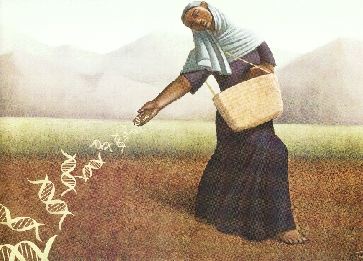 TANIMLAR
BİYOGÜVENLİK KANUNU
Risk değerlendirme: GDO ve ürünlerinin, genetik değişiklikten 
dolayı, insan, hayvan ve bitki sağlığı, biyolojik çeşitlilik ve çevre üzerinde sebep olabileceği risklerin ve risk kaynağının test, analiz, deneme gibi bilimsel yöntemlerle tanımlanması, niteliklerinin belirlenmesi, değerlendirilmesi ve risk unsurlarının belirlenmesini kapsayan dört aşamalı süreci, 

Risk iletişimi: Risk analizi sürecinde risk değerlendiricileri, risk 
yöneticileri ve diğer ilgili tarafların, tehlike, risk, riskle ilgili faktörler ve riskin algılanmasına ilişkin bilgi ve görüşler ile risk değerlendirmesi bulguları ve risk yönetimi kararlarının açıklamalarını da kapsayan bilgi ve düşüncelerin paylaşımını, 

Risk yönetimi: GDO ve ürünlerinin, risk değerlendirmesi ve yasal 
faktörler göz önünde tutularak ilgili taraflarla istişare ile izin verilen amaç ve kurallar dâhilinde kullanılmasını ve muamelesini sağlamak amacıyla alınan önlemleri, uygun olabilecek kontrol önlemlerine ilişkin alternatiflerin değerlendirilmesi, tercih edilmesi ve uygulanması sürecini, 

Sosyo-ekonomik değerlendirme: Başvuru hakkında karar verilmeden 
önce değerlendirilmek üzere, GDO ve ürünlerinin çevreye serbest bırakılması ve kullanılması sürecinde biyolojik çeşitlilik ve kullanıcıları ile çiftçiler üzerindeki etkilerinden kaynaklanacak
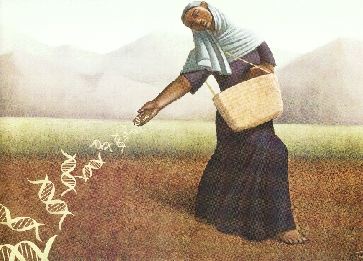 TANIMLAR
BİYOGÜVENLİK KANUNU
İnsan, hayvan ve bitki sağlığı ile çevrenin ve biyolojik çeşitliliğin korunması ve sürdürülebilir kullanımı gözönünde bulundurularak GDO veya ürünlerinin ithalatı, ihracatı, deneysel amaçlı serbest bırakılması, piyasaya sürülmesi ile genetiği değiştirilmiş mikroorganizmaların kapalı alanda kullanımına, bilimsel esaslara göre yapılacak risk değerlendirmesine göre karar verilir. 

Risk değerlendirme sonuçlarına göre risk oluşturmayacağı belirlenen başvurular için verilen kararın geçerlilik süresi on yıldır. 	
GDO ve ürünlerinin; 
İnsan, hayvan ve bitki sağlığı ile çevre ve biyolojik çeşitliliği tehdit etmesi, 
Üretici ve tüketicinin tercih hakkının ortadan kaldırılması, 
Çevrenin ekolojik dengesinin ve ekosistemin bozulmasına neden olması, 
GDO ve ürünlerinin çevreye yayılma riskinin olması, 
Biyolojik çeşitliliğin devamlılığını tehlikeye düşürmesi, 
Başvuru sahibinin biyogüvenliğin sağlanmasına yönelik tedbirleri uygulamak için yeterli teknik donanıma sahip olmadığının anlaşıldığı, 
durumlarda bu başvurular reddedilir.
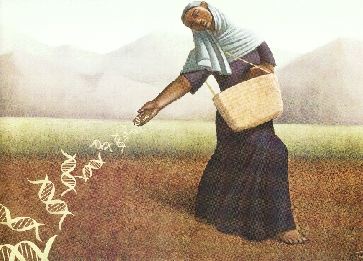 BAŞVURU VE DEĞERLENDİRME
BİYOGÜVENLİK KANUNU
Bu Kanuna göre yapılan her bir başvuru için bilimsel esaslara göre risk değerlendirmesi ve sosyo-ekonomik değerlendirme ayrı ayrı yapılır. Başvuruda verilen bilgilerin eterli görülmemesi durumunda başvuru sahibinden yeniden deney, test, analiz ve araştırma yapılması talep edilebilir. Risk değerlendirmesi ve sosyo-ekonomik değerlendirme işlemleri ile ilgili masraflar başvuru sahibi tarafından karşılanır. 

Yapılan başvurularda her bir başvuru için ayrı risk değerlendirmesi yapılır. Risk değerlendirmesinde laboratuvar, sera ve tarla testlerini içeren alan denemeleri ile gıda analizleri, toksisite ve alerji testleri yanında gerekli görülen diğer testlerin sonuçlarının başvuru sahibi tarafından verilmesi zorunludur. 

Her bir başvuru hakkında karar vermede esas alınmak üzere GDO’ların, biyolojik çeşitliliğin korunması ve sürdürülebilirliğinin sağlanması, tüketici ve kullanıcılar üzerindeki etkilerinin belirlenmesi için sosyo-ekonomik değerlendirme yapılır.
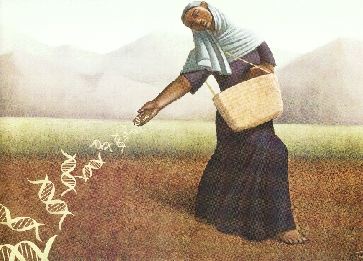 BAŞVURU VE DEĞERLENDİRME
BİYOGÜVENLİK KANUNU
GDO ve ürünlerine ilişkin aşağıdaki fiillerin 
yapılması yasaktır: 

GDO ve ürünlerinin onay alınmaksızın piyasaya sürülmesi. 

GDO ve ürünlerinin, Kurul kararlarına aykırı olarak kullanılması veya kullandırılması. 

Genetiği değiştirilmiş bitki ve hayvanların üretimi. 

GDO ve ürünlerinin Kurul tarafından piyasaya sürme kapsamında belirlenen amaç ve alan dışında kullanımı. 

GDO ve ürünlerinin bebek mamaları ve bebek formülleri, devam mamaları ve devam formülleri ile bebek ve küçük çocuk ek besinlerinde kullanılması .
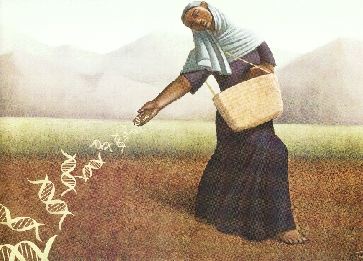 YASAKLAR
BİYOGÜVENLİK KANUNU
Biyogüvenlik Kurulu 

GDO ve ürünleri ile ilgili yapılan başvuruların değerlendirilmesi ve bu maddede belirtilen diğer görevlerin 
yürütülmesi için Biyogüvenlik Kurulu oluşturulur. 

Kurul, Bakanlıkça dört, Çevre ve Orman Bakanlığınca iki, Sağlık Bakanlığınca bir, Sanayi ve Ticaret Bakanlığınca bir ve 
Dış Ticaret  Müsteşarlığınca bir üye olmak üzere, üç yıllık süre için, ilgili bakanlar tarafından belirlenen toplam dokuz 
üyeden oluşur. Bakanlıkça seçilecek üyelerden birinin üniversite, diğerinin ise meslek örgütleri tarafından gösterilen 
adaylar arasından seçilmesi zorunludur. Kurul  Başkanı, Bakan tarafından belirlenir. Kurul Başkanı yokluğunda yerine 
vekalet etmek üzere bir üyeyi tayin eder. 

Kurul Başkan ve üyeleri en fazla iki dönem için görevlendirilebilir. 

Boşalan Kurul Başkanlığı ve üyeliklerine en geç bir ay içerisinde ilgili bakanlar tarafından yeni görevlendirme yapılır. 

Kurul üyesi olabilmek için en az lisans düzeyinde yükseköğrenim görmüş olmak ve 14/7/1965 tarihli ve 657 sayılı 
Devlet Memurları Kanununun 48 inci maddesinin (A) bendinin (1), (4), (5), (6) ve (7) numaralı alt bentlerinde belirtilen 
şartları taşımak zorunludur. Kurul üyelerinin bu Kanun kapsamına giren konularda en az beş yıllık tecrübeye sahip 
olması şartı aranır.

Kurul Başkan ve üyelerinin görev süreleri dolmadan görevlerine son verilemez. Ancak, Kurul Başkanı veya bir üyenin 
bu görevi  yapamayacak derecede hastalık veya sakatlık durumunun ortaya çıkması, görevlendirilmeleri için gerekli 
şartları kaybetmeleri ya da bu Kanuna aykırı işlem yaptıklarının tespit edilmesi durumunda Bakan tarafından görevine 
son verilir. 

Kurul Başkan ve üyeleri ile bunların eşleri, evlatlıkları ve ikinci derece dâhil kan ve kayın hısımları, Kurulun karar 
almakla görevli olduğu faaliyet veya alanlarla ilgili  herhangi bir ticari faaliyette bulunamaz veya sermaye piyasası 
araçlarına sahip olamaz. Bu fıkra hükmüne aykırı davranıldığının tespit edilmesi durumunda, bunların 
üyelikleri Bakan tarafından derhal sona erdirilir. 



Kurulda görev alan üyelere yılda on iki toplantı gününü geçmemek üzere katıldıkları her toplantı günü için (5.000) gösterge rakamının memur aylık kat sayısı ile 
çarpımı sonucu bulunacak tutarda huzur hakkı ödenir. Kurulda görev alan üyelere harcırah ödenmesini gerektiren hallerde 10/2/1954 tarihli ve 6245 sayılı Harcırah 
Kanunu hükümlerine göre en yüksek Devlet memuruna ödenen harcırah esas alınır.
BİYOGÜVENLİK KANUNU
HUKUKİ SORUMLULUK 
	
GDO ve ürünleri ile ilgili faaliyetlerde bulunanlar, bu Kanun kapsamında izin almış olsalar dahi, insan, hayvan ve 
bitki sağlığı ile çevrenin ve biyolojik çeşitliliğin korunması, sürdürülebilirliğinin sağlanmasına karşı oluşan 
zararlardan sorumludur. 	

Bu sorumluluk, GDO ve ürünlerinin, başvuru ve kararda yer alan koşulları sağlamadığının anlaşılması durumunda zarar 
oluşmasa dahi geçerlidir. 

GDO’ların kapalı alanda kullanımı ve gıda, yem, işleme ve tüketim amacıyla piyasaya sürülmesi, ithalatı ve transit geçişi 
için izin alma zorunluluğu olduğu halde, bu faaliyetleri izinsiz olarak gerçekleştirenler ile GDO’ları çevreye serbest bırakanlar ve üretenler bu faaliyetler sonucunda meydana gelen her türlü zarardan sorumludur. 

Ortaya çıkan bir zararın GDO’lardan kaynaklandığının kabul edilebilmesi için, zararın organizmaların sahip olduğu yeni 
özelliklerden veya organizmaların yeniden üretiminden veya değiştirilmesinden ya da organizmaların değiştirilmiş materyalinin başka organizmalara geçişinden kaynaklanması gerekir. Zararlardan kaynaklanan sorumluluğun tespitinde; zararların tarım, orman, gıda ve yem ürünlerinin içindeki genetik değişiklikten kaynaklanmış olup olmadığı göz önünde tutulur. 

Her ne amaçla olursa olsun piyasaya sürülmüş GDO ve ürünlerini karar koşullarına uygun olmayan bir şekilde 
muameleye tabi tutmak suretiyle veya başka bir yolla zararın ortaya çıkmasına ya da sonuçlarının ağırlaşmasına sebep olanlarla bunları ticari olarak üretenler, işleyenler, dağıtanlar ve pazarlayanlar bu zararlardan müteselsilen sorumludur. 

GDO’ları muameleye tabi tutanlar, muamele nedeniyle çevrede zararın meydana gelmemesi veya meydana gelen 
zararın sonuçlarının ağırlaşmaması için risk değerlendirmesine göre belirlenen tedbirlerin masraflarını karşılamakla yükümlüdür. Sorumlular, çevrenin zarar görmüş veya tahrip olmuş unsurlarının eski haline getirilmesi veya aynı değerdeki unsurların yerine konulması için gerekli masrafları da karşılar. 

GDO ve ürünlerinin neden olduğu zararların tazmin edilmesini talep hakkı, zarar görenin, zarardan veya zarar vereni 
öğrenmesinden itibaren iki yıl ve her halükarda zararı doğuran olayın meydana gelmesinden itibaren yirmi yıl sonra düşer. Zararın sel, dolu, heyelan, deprem gibi tabii afetlerden veya zarar görenin ya da üçüncü kişinin ağır kusurundan kaynaklandığının tespit edilmesi halinde sorumluluk hükümleri uygulanmaz.
BİYOGÜVENLİK KANUNU
CEZAİ SORUMLULUK 
	
GDO ve ürünlerini bu Kanun hükümlerine aykırı olarak ithal eden, üreten veya çevreye serbest bırakan kişi, beş yıldan on iki yıla kadar hapis ve on bin güne kadar adli para cezası ile cezalandırılır.
  
Bu Kanunda belirlenen esaslar çerçevesinde ithal edilen veya işlenen GDO’ları veya GDO ve ürünlerini, ithal izninde belirlenen amaç ve alan dışında kullanan, satışa arz eden, satan veya devreden ya da bu özelliğini bilerek ve ticari amaçla satın alan, kabul eden, nakleden veya bulunduran kişi, dört yıldan dokuz yıla kadar hapis ve yedi bin güne kadar adli para cezası ile cezalandırılır.  
 
Bu Kanunda belirlenen esaslar çerçevesinde ithal edilen veya işlenen GDO’lardan elde edilen ürünleri, ithal izninde belirlenen amaç ve alan dışında kullanan, satışa arz eden, satan veya devreden ya da bu özelliğini bilerek ve ticari amaçla satın alan, kabul eden, nakleden veya bulunduran kişi, üç yıldan yedi yıla kadar hapis ve beş bin güne kadar adli para cezası ile cezalandırılır.   

Yalan beyanda bulunarak bu Kanun hükümlerine göre alınması gereken ithal veya işleme iznini alan kişi, fiili daha ağır cezayı gerektiren başka bir suç oluşturmadığı takdirde, bir yıldan üç yıla kadar hapis cezası ile cezalandırılır. Bu izne dayalı olarak GDO’ların, GDO ve ürünlerinin veya GDO’lardan elde edilen ürünlerin ithal edilmesi, işlenmesi, kullanılması, satışa arz edilmesi, satılması, devredilmesi, kabul edilmesi, nakledilmesi veya bulundurulması halinde, ayrıca yukarıdaki fıkralardaki hükümlere göre cezaya hükmolunur.
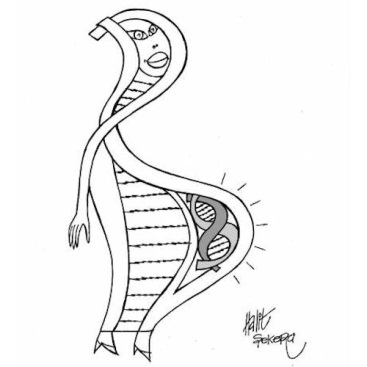 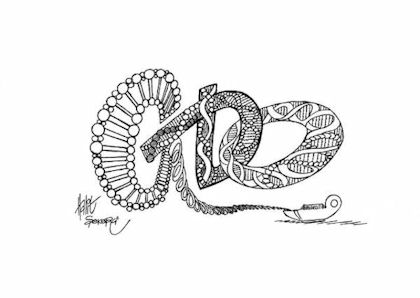 GENETİK YAPISI DEĞİŞTİRİLMİŞ ORGANİZMALAR VE ÜRÜNLERİNE DAİR YÖNETMELİK
Yönetmeliğin amacı, 

Bilimsel ve teknolojik gelişmeler çerçevesinde, modern biyoteknoloji kullanılarak elde edilen genetik yapısı değiştirilmiş  organizmalar ve ürünlerinden kaynaklanabilecek risklerin engellenmesi, insan, hayvan ve bitki sağlığı ile çevrenin ve biyolojik çeşitliliğin korunması için;

Gıda ve yem amaçlı genetik yapısı değiştirilmiş organizma ve ürünleri ile ilgili başvuru, değerlendirme, karar, ithalat, işleme, ihracat, etiketleme, izleme, piyasaya sürme, denetim ve kontrole,

Genetik yapısı değiştirilmiş organizmalar ile ilgili araştırma, geliştirme ve deneysel amaçlarla yapılacak faaliyetlerin, harici çevre ile temasını önleyecek şekilde, kontrollü şartlar altında, sınırlandırılmış belirli bir alanda denemelerinin yapılmasına, 

Genetik yapısı değiştirilmiş mikroorganizmalar ve ürünleri ile ilgili araştırma, geliştirme, başvuru, değerlendirme, karar, ithalat, ihracat, işleme, etiketleme, piyasaya sürme, izleme, denetim, kontrol ve kapalı alan faaliyetlerine dair usul ve esasları belirlemektir.
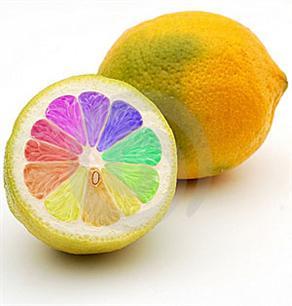 AMAÇ
GENETİK YAPISI DEĞİŞTİRİLMİŞ ORGANİZMALAR VE ÜRÜNLERİNE DAİR YÖNETMELİK
Yönetmelik; 

Gıda ve yem amaçlı genetik yapısı değiştirilmiş organizma ve ürünleri ile ilgili başvuru, değerlendirme, karar, işleme, ambalajlama, etiketleme, muhafaza, depolama, taşıma, piyasaya sürme, ithalat, ihracat, transit geçiş, izleme, denetim ve kontrole, 

İthal edilecek veya yurt içinde geliştirilen GDO ve ürünlerinin araştırma, geliştirme ve kontrollü şartlar altında deneme çalışmalarına,

GDM’ler ile ilgili başvuru, değerlendirme, karar, ithalat, 
	ihracat, işleme, etiketleme, piyasaya sürme, izleme, denetim ve kontrol faaliyetleri ile kapalı alan faaliyetlerinin yürütüleceği laboratuvar, tesis gibi kapalı alan koşullarına dair hükümleri kapsar.
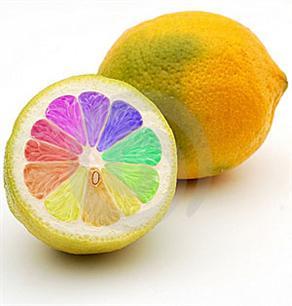 KAPSAM
GENETİK YAPISI DEĞİŞTİRİLMİŞ ORGANİZMALAR VE ÜRÜNLERİNE DAİR YÖNETMELİK
Bakanlık; insan, hayvan, bitki sağlığı ile çevrenin ve biyolojik çeşitliliğin korunması amacıyla bu Yönetmelik kapsamına giren ürünler hakkında tamamen veya kısmen toplatma, mülkiyetin kamuya geçirilmesi, ürünün mahrecine iadesi, faaliyetin geçici olarak durdurulması, ürünün imhası, piyasaya arzı, ticareti ve işlenmesinin yasaklanması gibi ihtiyati tedbirler dâhil her türlü tedbiri almaya ve düzenlemeyi yapmaya yetkilidir.

Başvurular, başvuru dokümanları, bilimsel değerlendirme raporları ve kararlar biyogüvenlik bilgi değişim mekanizması aracılığıyla kamuoyuna duyurulur. 

Araştırma ve geliştirme amacıyla ithal edilmek istenen GDO ve ürünleri dışında bu Yönetmelik kapsamındaki ürünler için gümrük idarelerince GDO'ya ilişkin ek bir belge aranmaz. 

GDO ve ürünlerinin araştırmaya yetkili kuruluşlarda sağlanması gereken standart ve koşullar ile izleme, denetim ve kontrol amaçlı analizleri yapacak laboratuvarlarda aranacak koşullar Kurul tarafından belirlenir.
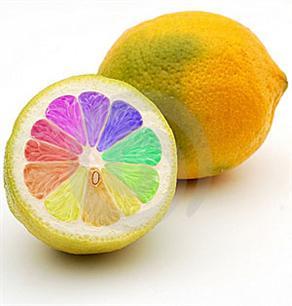 GENEL HÜKÜMLER
GENETİK YAPISI DEĞİŞTİRİLMİŞ ORGANİZMALAR VE ÜRÜNLERİNE DAİR YÖNETMELİK
Bu Yönetmelik kapsamına giren ürünler ile ilgili olarak;

GDO ve ürünlerinin onay alınmaksızın piyasaya sürülmesi,

GDO ve ürünlerinin, Kurul kararlarına aykırı olarak kullanılması veya kullandırılması,

Genetiği değiştirilmiş bitki ve hayvanların üretimi,

GDO ve ürünlerinin Kurul tarafından piyasaya sürme kapsamında belirlenen amaç ve alan dışında kullanımı,

GDO ve ürünlerinin bebek mamaları ve bebek formülleri, devam mamaları ve devam formülleri ile bebek ve küçük çocuk ek besinlerinde kullanılması yasaktır.
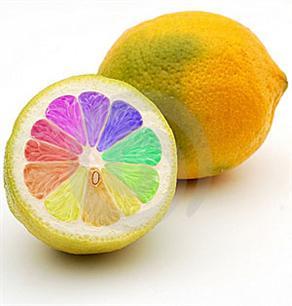 YASAKLAR
GENETİK YAPISI DEĞİŞTİRİLMİŞ ORGANİZMALAR VE ÜRÜNLERİNE DAİR YÖNETMELİK
Deneysel amaçlı serbest bırakma başvurusu için 8 inci maddenin ikinci fıkrasının (a), (b), (c), (ç), (d), (e) ve (g) bentlerinde belirtilenlere ilave olarak,
Bitkiler dışındaki genetik yapısı değiştirilmiş organizmalar için EK-2’deki,
Genetik yapısı değiştirilmiş bitkiler için EK-3’teki  bilgiler sunulur. 
Deneysel amaçlı serbest bırakma kapsamında yürütülecek açık alan, sera ve laboratuvar koşulları ve çalışmalar süresince alınacak tedbirler ile uyulacak kurallar Kurul tarafından belirlenir. 
Deneysel amaçlı serbest bırakma kapsamında ithal edilecek GDO ve ürünleri ile yapılacak denemeler sonucu elde edilecek GDO ve ürünleri ticarete konu edilemez.	
Deneysel amaçlı serbest bırakma kapsamındaki denemeler Bakanlık tarafından görevlendirilen araştırma enstitüleri tarafından yürütülür. Bu kapsamda, araştırma enstitüleri, ihtiyaç olması hâlinde, Bakanlıktan izin almak kaydı ile üniversiteler ve TÜBİTAK ile işbirliği yapabilir. 
Denemeler ile ilgili usul ve esaslar Kurul tarafından belirlenir.
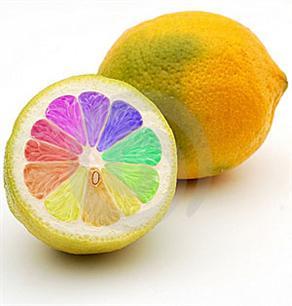 DENEYSEL AMAÇLI SERBEST BIRAKMA
GENETİK YAPISI DEĞİŞTİRİLMİŞ ORGANİZMALAR VE ÜRÜNLERİNE DAİR YÖNETMELİK
İthalat 

(1) Kurul tarafından gerekli değerlendirmeler yapılarak gıda ve yem olarak piyasaya sürülmesi uygun görülen GDO 
ve ürünlerinin ithalatında aşağıdaki hususlar dikkate alınır: 

a) İthalatçı firmadan, ithal edilecek GDO ve ürünlerinin miktarı ve içerdiği gen çeşidi ile ilgili orijin ülke veya
yüklendiği ülke  yetkili otoriteleri tarafından düzenlenmiş belge veya uluslararası akredite bir laboratuvardan alınmış  analiz 
raporu istenir.

b) Bakanlık, denetim ve kontrol amaçlı analizler yapar. 

c) Denetim ve kontrol sonucu uygun görülen ürünlerin ithaline müsaade edilir. 

ç) Bakanlıkça GDO’lu olarak ithaline müsaade edilen ürünlerin, firma ve GDO bazında kayıtları tutulur.  

(2) İthalat aşamasında Bakanlıkça yapılan kontroller sonucunda onaysız GDO veya Kanun kapsamında Kurul  veya 
Bakanlıkça öngörülen diğer koşullara uygun olmayan onaylı GDO tespit edilen ürünlerin ithaline müsaade edilmez.

(3) Bedelsiz olarak ithal edilerek halkın tüketimine sunulacak ürünler bu Yönetmelik kapsamında değerlendirilir.

(4) GDO ve ürünlerinin gümrük giriş kapıları Gümrük Müsteşarlığının görüşü alınarak Bakanlıkça belirlenir.

(5) Deneysel amaçlı serbest bırakma kapsamında kullanılacak GDO’ların ithalatı, kararda belirtilen esaslara göre 
gerçekleştirilir.

(6) Gıda ve yem haricindeki GDO ve ürünlerinin ithalatı, Kurul kararı doğrultusunda ilgili Bakanlık, kurum ve kuruluşlar ile 
İşbirliği yapılarak gerçekleştirilir.

(7) GDO’lardan elde edilen ürünler ile GDO’lardan elde edilmiş bileşen içeren ürünlerin ithalatında bu ürünlerin elde edildiği 
GDO’nun onaylanmış olması şartı aranır.
GENETİK YAPISI DEĞİŞTİRİLMİŞ ORGANİZMALAR VE ÜRÜNLERİNE DAİR YÖNETMELİK
İhracat 

İhracatta alıcı ülkenin talebi doğrultusunda işlem yapılır. 
Bakanlıkça GDO’lu olarak ihracatına müsaade edilen ürünlerin, firma ve GDO bazında kayıtları tutulur.  
GDO ve ürünlerinin gümrük çıkış kapıları Gümrük Müsteşarlığının görüşü alınarak Bakanlıkça belirlenir.

Transit geçiş

GDO ve ürünlerinin transit geçişinde her bir geçiş için Bakanlıktan izin alınır.
Transit geçişlerde, ürün miktarı, menşei, içerdiği GDO çeşidi, nakil vasıtası, alınan tedbirler, çıkış gümrüğü bilgileri ile ilgili doküman ve kimlik kontrolü Bakanlıkça yapılır.  
Transit geçişlerde, GDO ve ürünlerinin çevreye bulaşmasını önleyecek şekilde gerekli tedbirlerin alınıp alınmadığı ve nakil vasıtalarının mühürlü olup olmadığı Bakanlıkça kontrol edilerek kayıtları tutulur.
Transit geçişler, Bakanlık tarafından verilen yazılı izinde belirtilen koşullara ve 4458 sayılı Gümrük Kanununa uygun olarak gerçekleştirilir.
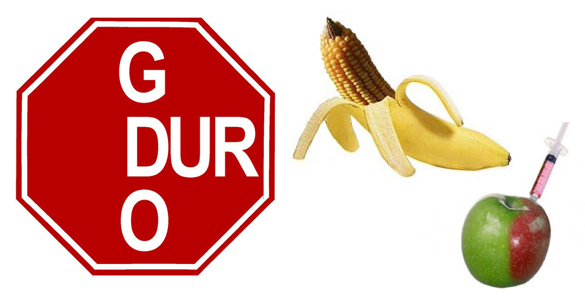 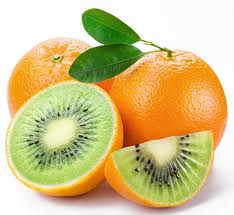 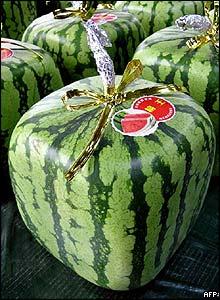 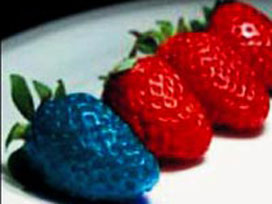 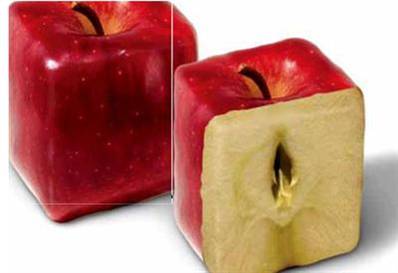 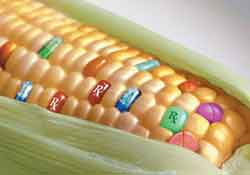 ( C )ADLİ BİLİMLER VE BİYOTEKNOLOJİ
BEDEN MUAYENESİ VE ÖRNEK ALMA
MEVZUATIMIZDA ZORLA MUAYENE YASAĞI

ANAYASA m. 17 
 
Herkes, yaşama, maddi ve manevi varlığını koruma ve geliştirme hakkına sahiptir.  Tıbbi zorunluluklar ve kanunda yazılı haller dışında, 
kişinin vücut bütünlüğüne dokunulamaz; rızası olmadan bilimsel ve tıbbi deneylere tabi tutulamaz. Kimseye işkence ve eziyet yapılamaz; kimse insan haysiyetiyle bağdaşmayan bir cezaya veya muameleye tabi tutulamaz. 

Meşru müdafaa hali, yakalama ve tutuklama kararlarının yerine getirilmesi, bir tutuklu veya hükümlünün kaçmasının önlenmesi, bir 
ayaklanma veya isyanın bastırılması, sıkıyönetim veya olağanüstü hallerde yetkili merciin verdiği emirlerin uygulanması sırasında silah
kullanılmasına kanunun cevaz verdiği zorunlu durumlarda meydana gelen öldürme fiilleri, birinci fıkra hükmü dışındadır.
 
1219 sayılı TABABET VE ŞUABATI SAN'ATLARININ TARZI İCRASINA DAİR KANUN m.70

Tabipler, diş tabipleri ve dişçiler yapacakları her nevi ameliye için hastanın, hasta küçük veya tahtı hacirde ise veli veya vasisinin 
evvelemirde muvafakatını (rızasını) alırlar. Büyük ameliyei cerrahiyeler için bu muvafakatin tahriri(yazılı) olması  lazımdır. …. Hilafında hareket edenlere  ikiyüzelli Türk Lirası idarî para cezası verilir.

HASTA HAKLARI YÖNETMELİĞİ

Tıbbi Gereklilikler Dışında Müdahale Yasağı m.12

Teşhis, tedavi veya korunma maksadı olmaksızın, ölüme veya hayati tehlikeye yol açabilecek veya vücut bütünlüğünü ihlal edebilecek veya 
akli veya bedeni mukavemeti azaltabilecek hiçbir şey yapılamaz ve talep de edilemez. 

Rıza Olmaksızın Tıbbi Ameliyeye Tabi Tutulmama m.22  

Kanunda gösterilen istisnalar hariç olmak üzere, kimse, rızası olmaksızın ve verdiği rızaya uygun olmayan bir şekilde tıbbi ameliyeye 
tabi  tutulamaz.

Bir suç işlediği veya buna iştirak ettiği şüphesi altında bulunan kişinin işlediği suçun muhtemel delillerinin, kendisinin veya mağdurun 
vücudunda olduğu düşünülen hallerde; bu delillerin ortaya çıkarılması için sanığın veya mağdurun tıbbi ameliyeye tabi tutulması, hakimin 
kararına bağlıdır.

Gecikmesinde sakınca bulunan hallerde bu ameliye, cumhuriyet savcısının talebi üzerine yapılabilir.
BEDEN MUAYENESİ VE ÖRNEK ALMA(CMK)
BEDEN MUAYENESİ NEDİR ? 
	
	Beden muayenesi, şüphelinin vücudunu, yapılacak olan “keşifin Objesi” ,olarak ele alır. 

	CMK’YA GÖRE; 

	İnsan bedeninden delil elde etme, “keşiftir” (CMK 83). 

	CMK DA DELİL ELDE ETME; 

Beden kullanılarak delil elde etme, 
Yer gösterme suretiyle(CMK 85), 
Yüzleştirmeyle (CMK 52/2), 

Beden muayenesinin amacı, 
“bir suça ilişkin delil elde etmektir” 
(CMK 75/1)
BEDEN MUAYENESİ VE ÖRNEK ALMA(CMK)
CMK m.75/1 uyarınca 2 yıldan fazla ceza gerektiren suçlar için bir suça ilişkin delil elde etmek için şüpheli veya sanık üzerinde iç beden muayenesi yapılabilmesine ya da vücuttan kan veya benzeri biyolojik örneklerle saç, tükürük, tırnak gibi örnekler alınabilmesine; Cumhuriyet Savcısı veya mağdurun istemiyle ya da re'sen hâkim veya mahkeme, gecikmesinde sakınca bulunan hâllerde Cumhuriyet Savcısı tarafından karar verilebilir. 

Cumhuriyet Savcısının kararı, yirmidört saat içinde hâkim veya mahkemenin onayına sunulur. Hâkim veya mahkeme,yirmidört saat içinde kararını verir. Onaylanmayan kararlar hükümsüz kalır ve elde edilen deliller kullanılamaz.

Aynı maddenin 5.fıkrası uyarınca: 

	Üst sınırı iki yıldan daha az hapis cezasını gerektiren suçlarda, kişi üzerinde iç beden 
	muayenesi yapılamaz; kişiden kan veya benzeri biyolojik örneklerle saç, tükürük, tırnak gibi 
	örnekler alınamaz.

Anılan maddenin 6.fıkrasında ise: 

	Bu Madde gereğince alınacak hâkim veya mahkeme kararlarına itiraz edilebilir.
BEDEN MUAYENESİ VE ÖRNEK ALMA(CMK)
Beden muayenesi ve vücuttan örnek alma bir bütün halinde düşünüldüğünde temel amaç, 
soruşturma ve kovuşturma konusu olayla ilgili delil elde etmektir.  Nitekim şüpheli veya sanığın 
beden muayenesi ve vücudundan örnek alınması başlıklı CMK 75. maddede de 
‘bir suça ilişkin delil elde etmek ’ ibaresine yer verilerek bu amaç açıkça ortaya konulmuştur. 
 
CMK 75. maddeye göre, şüpheli veya sanığın iç beden muayenesinin yapılması veya 
vücudundan örnek alınabilmesi, yüklenen suçun cezasının üst sınırının 2 yıl veya daha fazla hapis 
cezası olmasına bağlıdır. Çünkü iç beden muayenesinde kişinin rızası aranmamakta ve kişi aslında 
kendi aleyhine delil elde edilmesine katlanmak zorunda bırakılmaktadır.
 
Sanığın, iç beden muayenesinin yapılabilmesine ve kan veya benzeri biyolojik örneklerle saç, 
tükürük, tırnak gibi örneklerin alınabilmesine razı olması halinde, sanığın özgürlüklerinden 
vazgeçtiğinin veya özgürlüklerini hukuka aykırı olarak sınırladığının düşünülebileceği bu durum, 
Türk Medeni Kanunu’nun 23’üncü maddesinin ikinci fıkrasının ihlali anlamına gelebilecektir.
 
CMK m. 75’te, “bir suça ilişkin delil elde etmek” amacı vurgulanmıştır.
BEDEN MUAYENESİ VE ÖRNEK ALMA(CMK)
5271 sayılı Ceza Muhakemesi Kanunun ilk halinde “şüpheli veya sanığın beden muayenesi ve vücudundan örnek alınması” ve “diğer kişilerin beden muayenesi ve vücuttan örnek alınması” durumunda , ilgili kanun yürürlüğe girdikten sonra sürücülerin rutin alkol denetimleri mümkün olmayacağı gibi, ceza sınırı 2 yıldan az hapis öngören tehlikeli araç kullanma, araçla refüje çarpma gibi durumlarda da alkol muayenesinin yapılabilmesi olanaksız görülmekteydi.

25.05.2005 tarihinde, 5353 sayılı kanun ile yapılan değişiklik ile kanun maddesindeki yanlışlık  “özel kanunlardaki alkol muayenesine ve kan örneği alınmasına ilişkin hükümler saklıdır” şeklinde düzeltilmiştir. 
 
CMK ya gore, üst sınırı iki yıldan daha az hapis cezasını gerektiren suçlarda, kişi üzerinde iç beden muayenesi yapılamaz; kişiden kan veya benzeri biyolojik örneklerle saç, tükürük, tırnak gibi örnekler alınamaz.
 
Her ne kadar 5353 sayılı kanun ile yapılan değişiklik ile CMK daki  yanlışlık “özel kanunlardaki alkol muayenesine ve kan örneği alınmasına ilişkin hükümler saklıdır” şeklinde bir düzenleme ile düzeltilmeye çalışılmışsa da, özel kanunlar denilen Karayolları Trafik Kanunu ve Yönetmeliğinde bu durumun yeterli bir karşılığı yoktur.

CMK alkol ve uyuşturucu maddeyle ilgili sorumluluğu üzerinden atmış, ancak ilgili kanunlardaki boşluk mevcudiyetini korumuştur.
CEZA MUHAKEMESİNDE BEDEN MUAYENESİGENETİK İNCELEMELER VE FİZİK KİMLİĞİNİN TESPİTİ HAKKINDA YÖNETMELİK
Bu Yönetmelik; bir suça ilişkin iz, eser, emare ve delillerin elde edilmesi; ayrıca, maddî gerçeğin ortaya çıkartılması bakımından şüpheli, sanık, mağdur ve diğer kişilerin beden muayenelerinin yapılması, tıbbî incelemelerde bulunmak üzere vücuttan, kan veya benzeri biyolojik örneklerle, saç, tükürük, tırnak gibi örneklerin alınması, moleküler genetik incelemeler ile şüpheli ve sanığın kimliğinin teşhisi için gerekli fizikî özelliklerin tespitine ilişkin usul ve esasları düzenlemektir. 

Sağlık mesleği mensubu: Tabip, diş tabibi, eczacı, ebe, hemşire ve sağlık hizmeti veren diğer kişileri,

Bedenin tıbbî muayenesi: Tabip tarafından tıbbî yöntemler kullanılarak yapılan değerlendirmeleri,

Dış beden muayenesi: Vücudun dış yüzeyi ile kulak, burun ve ağız bölgelerinin gözle ve elle yapılan yüzeysel tıbbî incelemesini,

İç beden muayenesi: Kafa, göğüs ve karın boşlukları ile cilt altı dokularının incelenmesini ifade eder.
CEZA MUHAKEMESİNDE BEDEN MUAYENESİGENETİK İNCELEMELER VE FİZİK KİMLİĞİNİN TESPİTİ HAKKINDA YÖNETMELİK
İÇ BEDEN MUAYENESİ: 

Bir suça ilişkin delil elde etmek için, şüpheli veya sanık üzerinde iç beden muayenesi yapılabilmesine Cumhuriyet savcısı veya ağdurun istemiyle ya da re’sen hâkim veya mahkeme, gecikmesinde sakınca bulunan hâllerde Cumhuriyet savcısı tarafından karar verilebilir. Cumhuriyet savcısının kararı, yirmidört saat içinde hâkim veya mahkeme onayına sunulur. Hâkim veya mahkeme, yirmidört saat içinde kararını verir. Onaylanmayan kararlar hükümsüz kalır ve elde edilen deliller kullanılamaz. Şüpheli veya sanığın iç beden muayenesi ancak tabip tarafından yapılır.  Muayenenin yapılabilmesi için; müdahalenin, kişinin sağlığına açıkça ve öngörülebilir zarar verme tehlikesinin bulunmaması gerekir.  Cinsel organlar veya anüs bölgesinde yapılan muayene de iç beden muayenesi sayılır. Üst sınırı iki yıldan daha az hapis cezasını gerektiren suçlarda kişi üzerinde iç beden muayenesi yapılamaz.
CEZA MUHAKEMESİNDE BEDEN MUAYENESİGENETİK İNCELEMELER VE FİZİK KİMLİĞİNİN TESPİTİ HAKKINDA YÖNETMELİK
DIŞ BEDEN MUAYENESİ: 

Bir suça ilişkin delil elde etmek için, şüpheli veya sanık üzerinde dış beden muayenesi Cumhuriyet savcısı ile emrindeki adlî kolluk görevlileri veya kovuşturma makamlarının talebiyle yapılabilir.  Şüpheli veya sanığın dış beden muayenesi ancak tabip tarafından yapılır. Muayenenin yapılabilmesi için; müdahalenin, kişinin sağlığına açıkça ve öngörülebilir zarar verme tehlikesinin bulunmaması gerekir.  Girişimsel olmayan tıbbî görüntüleme yöntemleri de bedenin dış muayenesi sayılır. Bu tür incelemeler tabip tarafından veya tabip gözetiminde sağlık mesleği mensubu diğer bir kişi tarafından yapılabilir.
CEZA MUHAKEMESİNDE BEDEN MUAYENESİGENETİK İNCELEMELER VE FİZİK KİMLİĞİNİN TESPİTİ HAKKINDA YÖNETMELİK
Bir suça ilişkin delil elde etmek için, şüpheli veya sanığın vücudundan kan veya benzeri biyolojik örneklerle saç, tükürük, tırnak, gibi örnekler alınabilmesine, Cumhuriyet savcısı veya mağdurun istemiyle ya da re’sen hâkim veya mahkeme, gecikmesinde sakınca bulunan hâllerde Cumhuriyet savcısı tarafından karar verilebilir. Cumhuriyet savcısının kararı, yirmidört saat içinde hâkim veya mahkeme onayına sunulur. Hâkim veya mahkeme, yirmidört saat içinde kararını verir. Onaylanmayan kararlar hükümsüz kalır ve elde edilen deliller kullanılamaz. Bu örnekler Cumhuriyet savcısının huzurunda ve uygun göreceği usullerle derhâl yok edilerek bu husus tutanağa geçirilir. Bu müdahaleler ancak tabip tarafından veya tabip gözetiminde sağlık mesleği mensubu diğer bir kişi tarafından yapılabilir.  Vücuttan örnekler alınabilmesi için; müdahalenin, kişinin sağlığına açıkça ve öngörülebilir zarar verme tehlikesinin bulunmaması gerekir. Tıbbî müdahaleler, hekimlik sanatının ve tıp biliminin kabul ettiği yöntem ve araçlarla yapılır. Üst sınırı iki yıldan daha az hapis cezasını gerektiren suçlarda; kişiden kan, saç, tükürük, tırnak gibi örnekler alınamaz. Özel kanunlardaki alkol muayenesine ve kan örneği alınmasına ilişkin hükümler saklıdır.
CEZA MUHAKEMESİNDE BEDEN MUAYENESİGENETİK İNCELEMELER VE FİZİK KİMLİĞİNİN TESPİTİ HAKKINDA YÖNETMELİK
Moleküler genetik incelemeler  (Madde 12)

Bu Yönetmelikte öngörülen işlemlerle elde edilen örnekler üzerinde, soy bağının veya elde edilen bulgunun şüpheli veya sanığa ya da mağdura ait olup olmadığının tespiti için zorunlu olması hâlinde moleküler genetik incelemeler yapılabilir. Alınan örnekler üzerinde bu amaçlar dışında tespitler yapılmasına yönelik incelemeler yasaktır.  Birinci fıkra uyarınca yapılabilen incelemeler, bulunan ve kime ait olduğu belli olmayan beden parçaları üzerinde de yapılabilir. Birinci fıkranın ikinci cümlesi, bu hâlde de uygulanır.
CEZA MUHAKEMESİNDE BEDEN MUAYENESİGENETİK İNCELEMELER VE FİZİK KİMLİĞİNİN TESPİTİ HAKKINDA YÖNETMELİK
Fizik kimliğin tespiti (Madde 15) 

Üst sınırı iki yıl veya daha fazla hapis cezasını gerektiren bir suçtan dolayı şüpheli veya sanığın, kimliğinin teşhisi için gerekli olması hâlinde, Cumhuriyet savcısının emriyle, fotoğrafı, iris görüntüsü, beden ölçüleri, diş izi, parmak ve avuç içi izi, bedeninde yer almış olup teşhisini kolaylaştıracak eşkâl bilgileri, kulak, dudak gibi organların bıraktığı kimlik tespitine yarayabilecek vücut izleri ile sesi ve görüntüleri, fizik kimliğin tespitinde kullanılan diğer teknik yöntemler ile kayda alınarak, soruşturma ve kovuşturma işlemlerine ilişkin dosyaya konulur. Fizik kimliğin tespitinde, öncelikli olarak elin iç yüzeyindeki derinin özel kıvrımlı şekilleri olan parmak ve avuç içi izleri, fotoğrafı ve eşkâl bilgileri kullanılır. Bu işlemler olay yeri inceleme ve kimlik tespit konusunda özel eğitim almış uzman kolluk mensubu tarafından yapılır. Fizik kimliğin tespiti açısından, kişinin ağzındaki dişlerin incelenmesi ve diş izlerinin alınması diş tabibi tarafından yapılır.  Soruşturma veya kovuşturma aşamasında da hâkim veya mahkeme kararıyla fizik kimliğinin tespitine ilişkin işlemler yaptırılabilir.
TCK DA KBRN SUÇLARI
Kanunun “Topluma karşı suçlar” başlıklı 3.Kısmının, “Genel Tehlike Yaratan Suçlar” başlıklı, 1.Bölümünün 172.maddesinde “Radyasyon Yayım”, 173.maddesinde “Atom Enerjisi ile Patlamaya Sebebiyet Verme” suçları düzenlenmiştir. 

 172.maddeye göre, 

Bir başkasını, sağlığını bozmak amacıyla ve bu amacı gerçekleştirmeye elverişli olacak surette, radyasyona tabi tutan kişi, üç yıldan onbeş yıla kadar hapis cezası ile cezalandırılır.

Birinci fıkradaki fiilin belirsiz sayıda kişilere karşı işlenmiş olması hâlinde, beş yıldan az olmamak üzere hapis cezasına hükmolunur.

Bir başkasının hayatı, sağlığı veya malvarlığına önemli ölçüde zarar vermeye elverişli olacak biçimde radyasyon yayan veya atom çekirdeklerinin parçalanması sürecine etkide bulunan kişi, iki yıldan beş yıla kadar hapis cezası ile cezalandırılır.

Radyasyon yayılmasına veya atom çekirdeklerinin parçalanması sürecine, bir laboratuvar veya tesisin işletilmesi sırasında gerekli dikkat ve özen yükümlülüğüne aykırı olarak neden olan kişi, fiilin bir başkasının hayatı, sağlığı veya malvarlığına önemli ölçüde zarar vermeye elverişli olması hâlinde, altı aydan üç yıla kadar hapis cezası ile cezalandırılır. 

173.maddeye göre,

Atom enerjisini serbest bırakarak bir patlamaya ve bu suretle bir başkasının hayatı, sağlığı veya malvarlığı hakkında önemli ölçüde tehlikeye sebebiyet veren kişi, beş yıldan az olmamak üzere hapis cezası ile cezalandırılır. 

Yukarıdaki fıkrada tanımlanan fiilin taksirle işlenmesi hâlinde, iki yıldan beş yıla kadar hapis cezasına hükmolunur.
TCK DA KBRN SUÇLARI
Yine Kanunun “Tehlikeli maddelerin izinsiz olarak bulundurulması veya el değiştirmesi” 
başlıklı 174.maddesi uyarınca,

Yetkili makamlardan gerekli izni almaksızın, patlayıcı, yakıcı, aşındırıcı, 
yaralayıcı, boğucu, zehirleyici, sürekli hastalığa yol açıcı nükleer, radyoaktif, kimyasal, 
biyolojik maddeyi imal, ithal veya ihraç eden, ülke içinde bir yerden diğer bir yere 
nakleden, muhafaza eden, satan, satın alan veya işleyen kişi, üç yıldan sekiz yıla kadar 
hapis ve beşbin güne kadar adlî para cezası ile cezalandırılır. Yetkili makamların izni 
olmaksızın, bu fıkra kapsamına giren maddelerin imalinde, işlenmesinde veya 
kullanılmasında gerekli olan malzeme ve teçhizatı ihraç eden kişi de aynı ceza ile 
cezalandırılır.

Bu fiillerin suç işlemek için teşkil edilmiş bir örgütün faaliyeti çerçevesinde işlenmesi 
hâlinde, verilecek ceza yarı oranında artırılır.

Önemsiz tür ve miktarda patlayıcı maddeyi satın alan, kabul eden veya bulunduran 
kişi hakkında, kullanılış amacı gözetilerek, bir yıla kadar hapis cezasına hükmolunur.
TÜRK CEZA YARGILAMASINDA BİLİRKİŞİLİK
Türk Ceza yargılamasında ancak, hakimlik mesleğinin 
gerektirdiği genel ve hukuki bilgi ile çözülmesi olanaklı 
olmayan, çözümü uzmanlığı, özel veya teknik bilgiyi gerektiren 
hallerde bilirkişinin oy ve görüşüne başvurulabilir  (CMK 63).
TÜRK CEZA YARGILAMASINDA BİLİRKİŞİLİK
Kural:	
Ceza yargılamasında hakim ya da  mahkemenin bilirkişi 
görüşüne başvurma zorunluluğunun olmamasıdır.

İstisna:
Hakim önüne gelen olayda tıbbi bir bilgi veya işleme gerek 
duymuşsa mutlaka hekime başvurmak zorundadır, kendisini 
hekim yerine koyarak karar vermesi imkansızdır.
TÜRK CEZA YARGILAMASINDA BİLİRKİŞİLİK
5271 sayılı CMK m. 75 vd. 

İç muayene, vücuttan örnek alma 

CMK 86. m. Ölü Kimliğini Belirleme, 

CMK 87. m. Otopsi  başlığı altındaki düzenlemelerde hekim zorunluluğundan bahsetmektedir.

   Adli – tıbbi konularda hakim, kendini hekim yerine koyamaz. Hekimin     
       oy ve görüşüne veya tespitine başvurmak zorundadır. 

Hekimler  doğal  adli bilirkişilerdir, adli-tıbbi konularda raporları düzenlemek ve bilirkişilik yapmak hekimlik mesleğinin tekelindedir.
TÜRK CEZA YARGILAMASINDA BİLİRKİŞİLİK
5271 sayılı CMK m 65 «bilirkişiliği kabul yükümlülüğü»

Resmi bilirkişilikle görevlendirilmiş olanlar ve il adli yargı adalet komisyonları tarafından yılda bir düzenlenen bilirkişi listesine kaydolan gerçek yada tüzel kişiler.  

Resmi bilirkişilikler
	Adli Tıp Kurumu
	Yüksek Sağlık Şurası
	Üniversiteler

İncelemenin yapılması için bilinmesi gerekli fen ve sanatları meslek edinenler.

İncelemenin yapılması için gerekli mesleği yapmaya resmen yetkili olanların da 	bilirkişilik görevini kabul etme yükümlülükleri vardır.
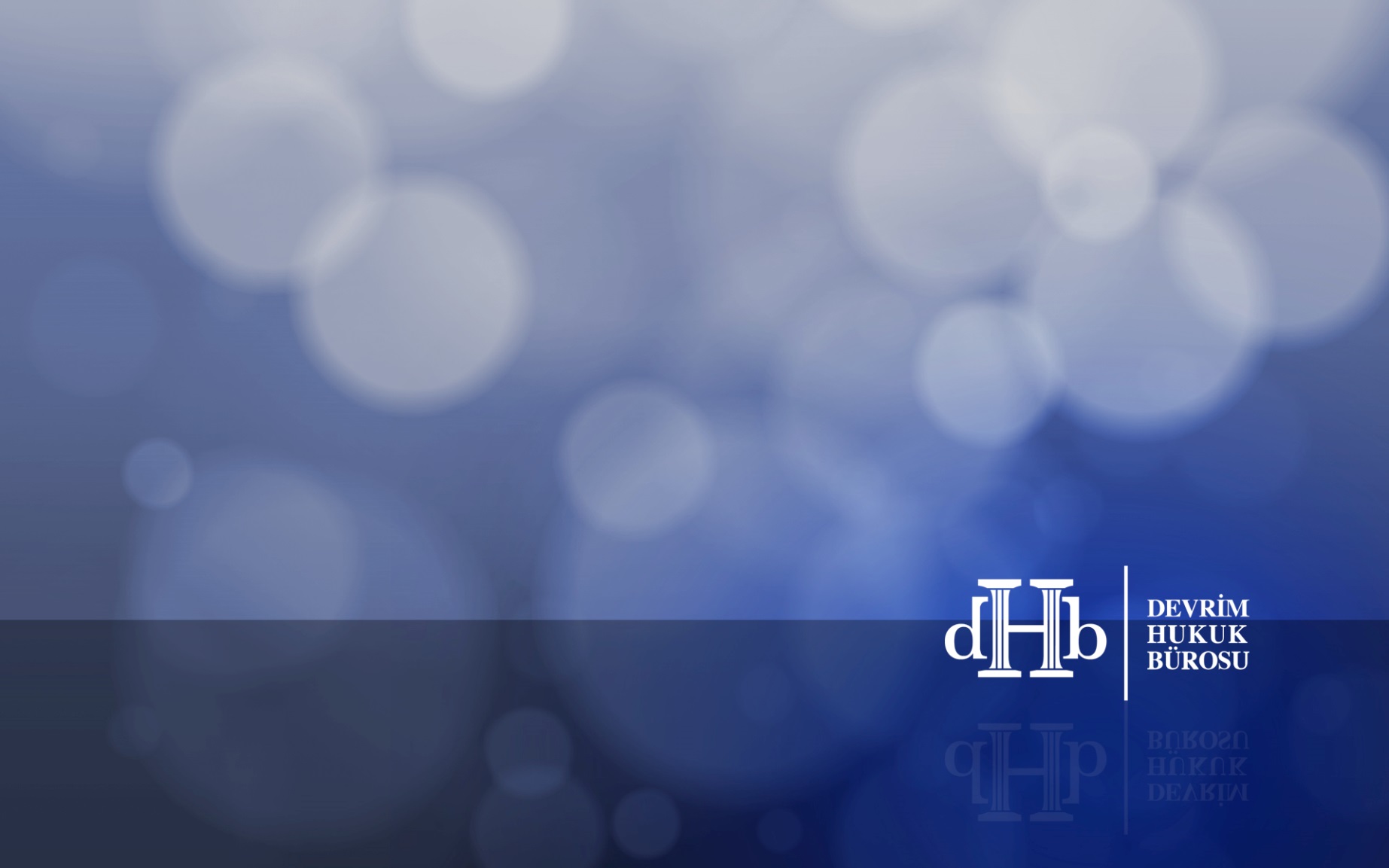 ŞÜKRANLARIMIZ SUNARIZ…
Av. Devrim KARAKÜLAH – Av. Osman Fırat TURAN
www.devrimhukuk.com